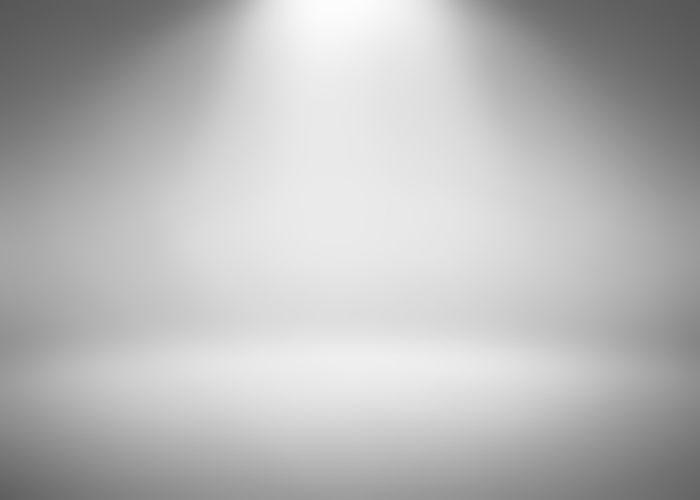 При участии и содействии 
Красноярского Буддийского центра
БУДДИЙСКАЯ КОЛЛЕКЦИЯ 
В СОБРАНИИ КРАСНОЯРСКОГО 
КРАЕВОГО КРАЕВЕДЧЕСКОГО МУЗЕЯ
ИСТОРИЯ
КОМПЛЕКТОВАНИЯ
Коллекция насчитывает 
более 300 ед. хр.
Закупки • Экспедиции • Дары




Находки
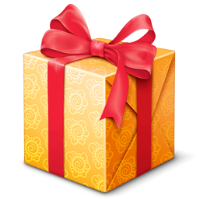 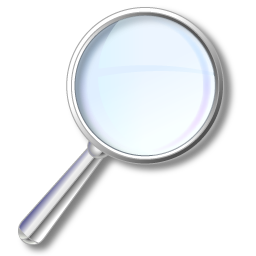 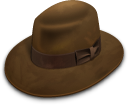 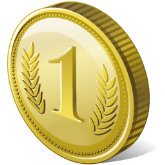 Самая ранняя запись о поступлении шести свитков молитв разных размеров 
от В. В. Птицына датируется 
«до 1892 года»
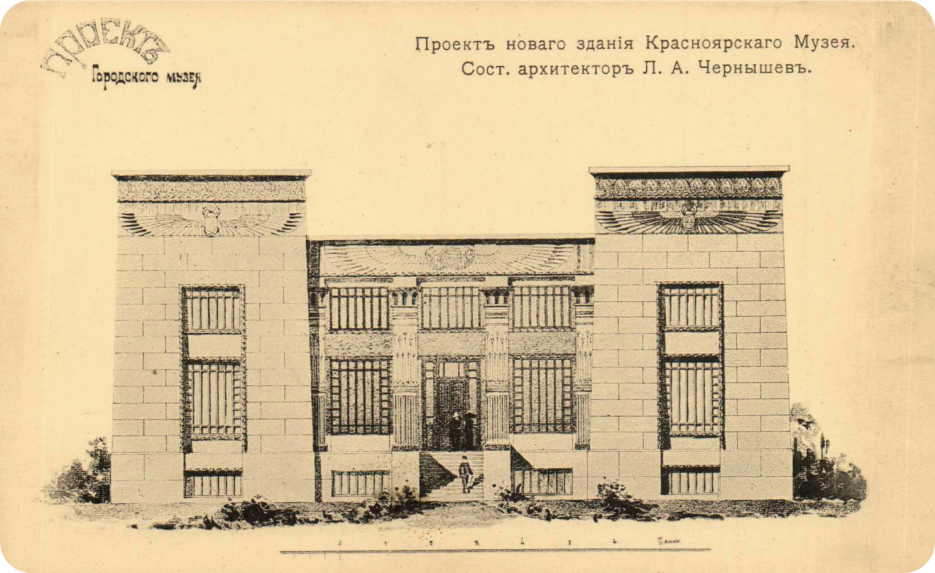 Свитки молитв
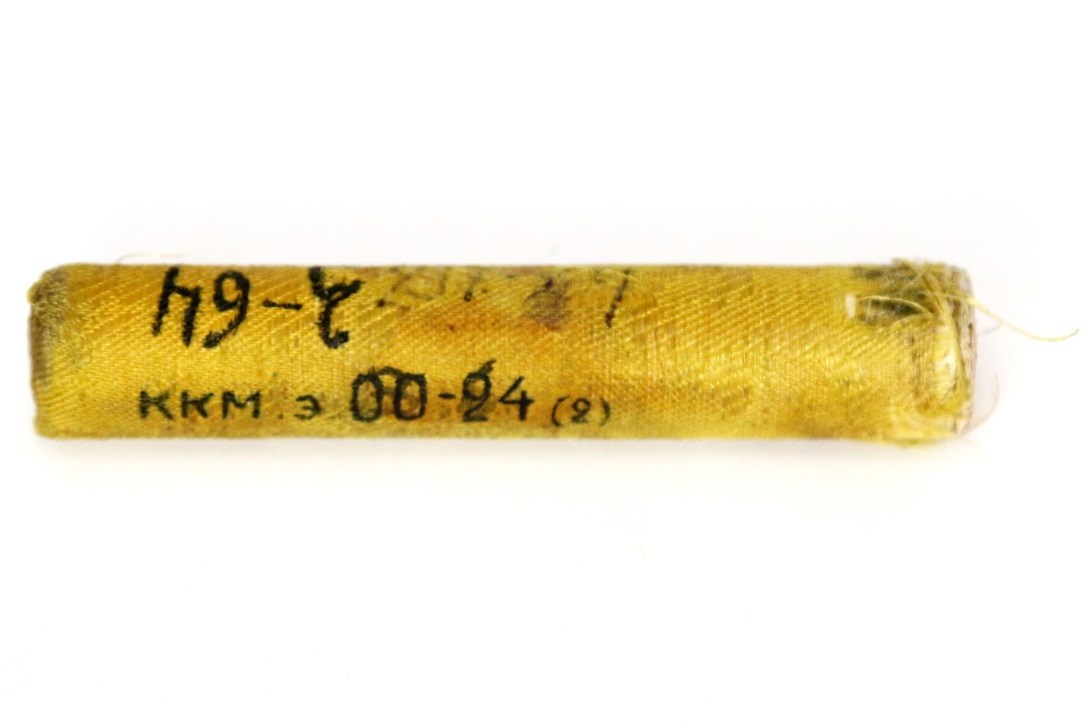 о/ф 9646 Б-92
Поступление от  Ошуркова В. А.
Ошурков Василий Александрович 
(1868-1914) – уроженец Забайкальской области из дворян, штабс-капитан (в 1880 г. вышел в отставку), краевед, публицист, редактор газеты «Восточное обозрение» и «Сибирского сборника», исследователь Саянского хребта (1902). 

Летом 1902 г., он во второй раз, по поручению и на средства Красноярского подотдела ВСО ИРГО совершил поездку в Туву.
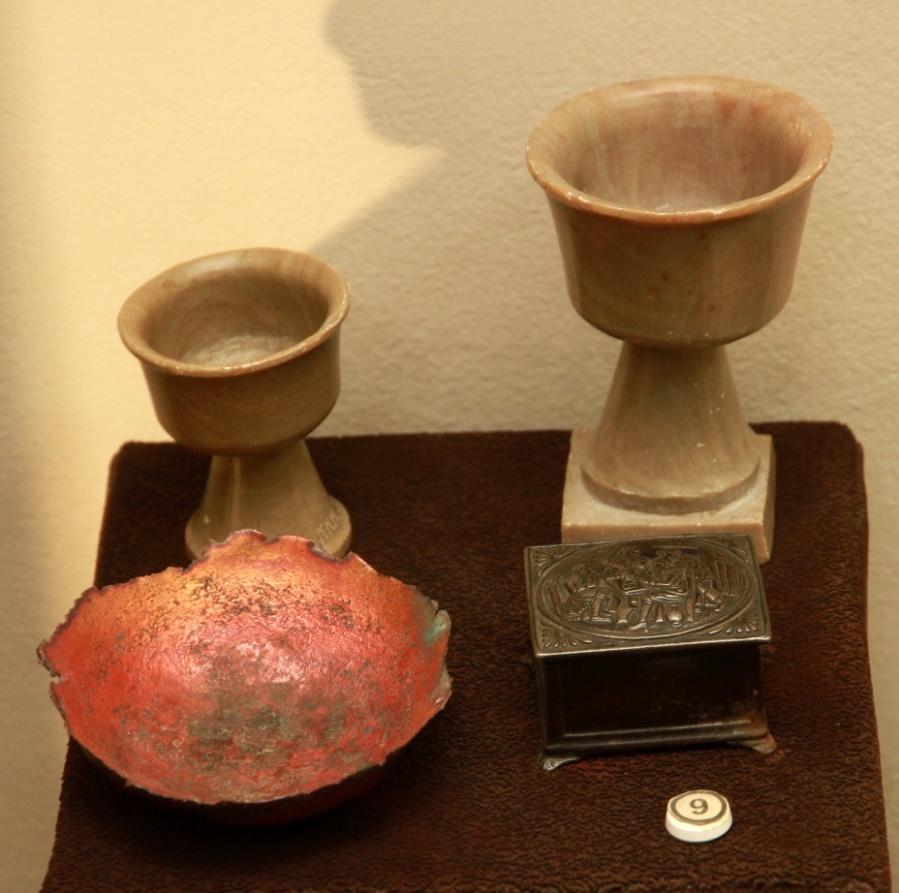 Это чашки жертвенные буддийские из агальматолита (Э 1504/1). В нижней части поддона чаши имеется надпись тушью «Красноярский Подъотдел И.Р.Г.О.».
Ошурков В. А.
Поступление от  Августуса Е. Ф.
Евгений Фёдорович Августус 
(4 декабря 1874 – ?) – офицер Русской Императорской Армии, участник англо-бурской войны на стороне буров. 

Вернувшись в Россию, зачислен в 192-й Ваврский пехотный резервный полк, в 1901 г. получил чин поручика. Участвовал в Русско-японской войне, после которой продолжал службу в Сибири, в 30-м Сибирском стрелковом полку. 

Участвовал в 1908–1909 гг. в разведывательной миссии в Монголии, дневник которой опубликовал в 1914 г. («С разведчиками 30-го полка по Урянхайскому краю и Монголии»).
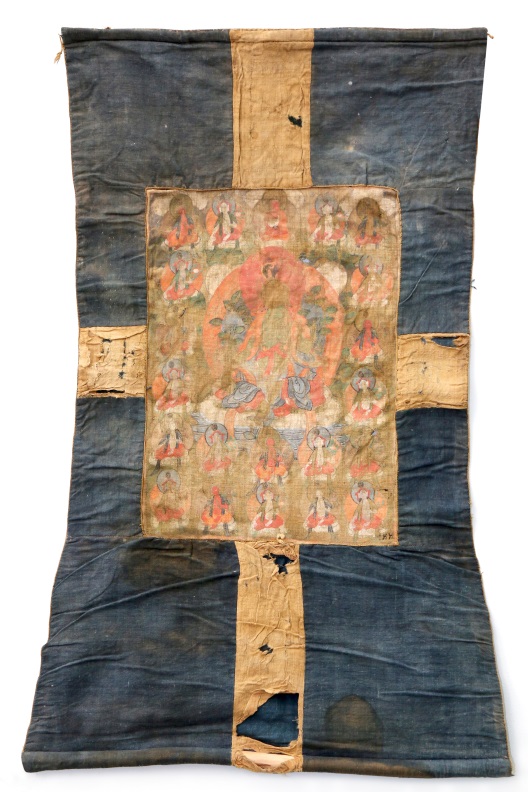 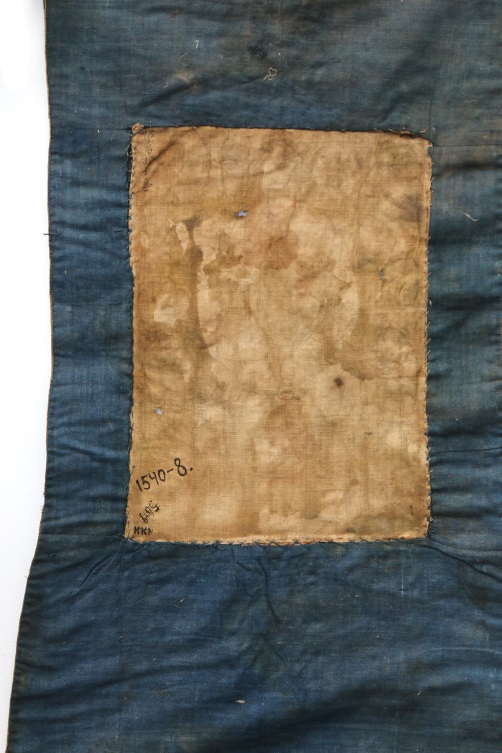 В 1910 г. фонды музея пополнились предметами (Э 1540, 1543/1-4), привезенными Е. Августусом из Тувы (Усинский округ и Урянхайский край) и Монголии (Дюрберты, р. Парын, система Убса). Особый интерес представляют: молитвенник буддийский в обложке из бересты размером 4,4. х 5,6 см., свиток - лента с молитвой (200 х 1,3 см).
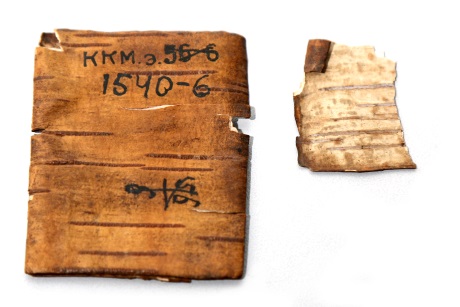 Августус Е. Ф.
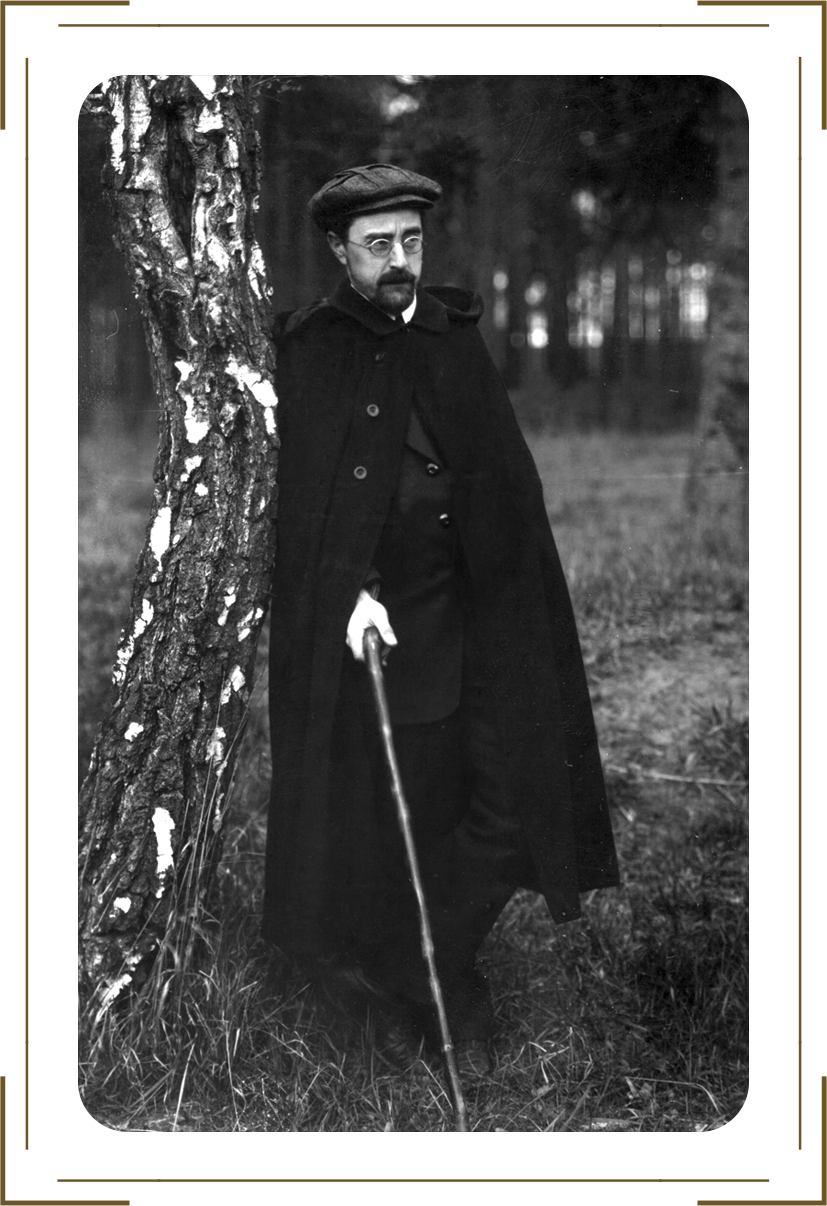 Тугаринов А. Я.

Аркадий Яковлевич Тугаринов 
(1880-1948) – профессор, директор Красноярского краевого краеведческого музея (1905-1926), доктор биологических наук, учёный-орнитолог, руководитель отделения орнитологии Зоологического института АН СССР.

В 1913 г. из Тувы он привез 25 предметов, в том числе платок – ходак голубого цвета из шелка (52 х 35 см), поднесенный ему в знак внимания (Э 1551/20).
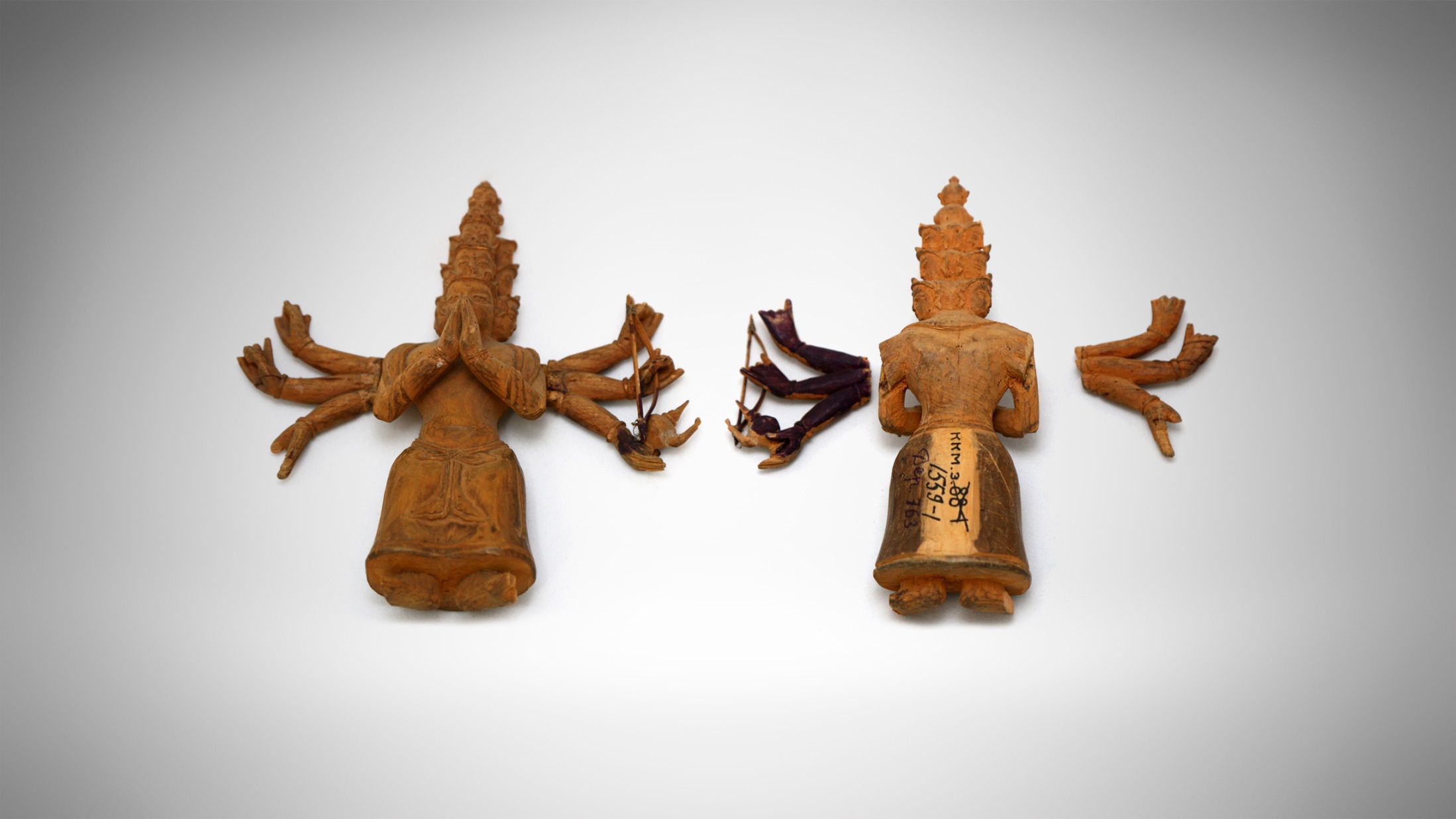 Уникальная авторская статуэтка
В коллекции, переданной Скороходовым в КККМ (Э 1552/1-4), уникальна авторская буддийская статуэтка с 11 головами и 8 руками из дерева, выполненная тувинцем Джавулом (Э 1559 Д 769). Датируется она 1913-1914 гг.
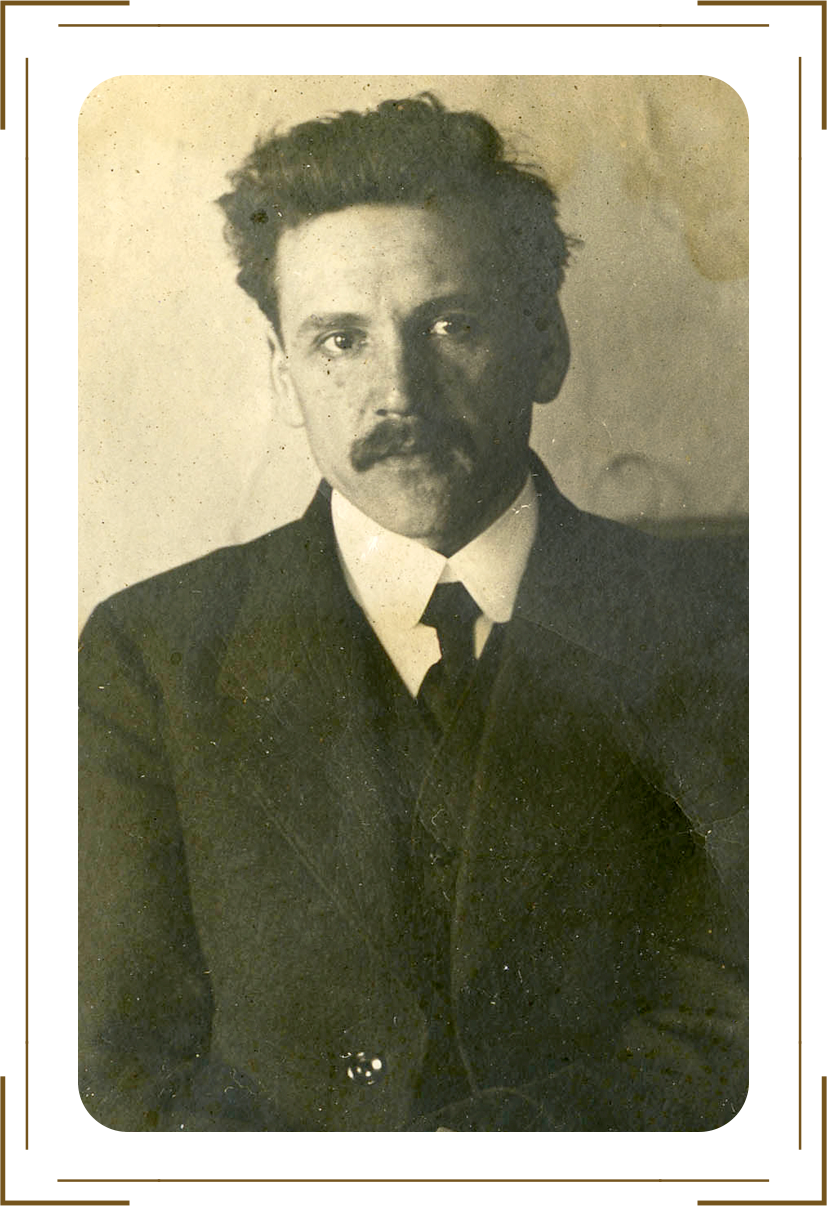 Ермолаев А. П.

Ермолаев Александр Петрович 
(1886-1919), учёный-археолог. В 1908-1915 гг. работал в Красноярском музее, весной 1915 г. выехал в Туву в составе экспедиции, снаряженной КП ВСО ИРГО, где поступил на службу в местную переселенческую организацию. 

Весной 1917 г. был избран председателем Белоцарского, а затем Урянхайского комитета общественной безопасности. С июля по декабрь 1917 г. занимал пост председателя местной Земской управы. Летом 1918 г. выехал из Усинско-Урянхайского края.
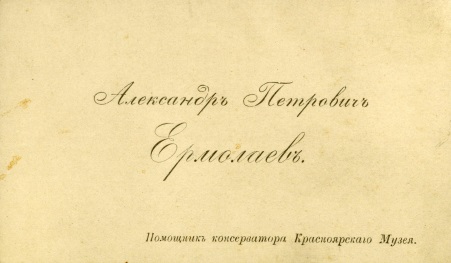 Переданные материалы

Собранные А.П. Ермолаевым коллекции  по ботанике, геологии, церковной археологии, этнографии составляют более тысячи единиц хранения. 

В 1915-1918 гг. А.П. Ермолаев совершил поездки в Урянхайский край, откуда им были привезены и сданы в фонды музея 266 экспонатов (Э 1570/1-227, 
Э 1579/1-39), 34 предмета из которых отражают буддийскую культуру и религию: чашечки жертвенные, столик богослужебный (алтарь) шире, состоящий их трех частей, шапка ламы с желтым верхом, вазочки для шире, колотушки лам, колокольчики, трубы с бронзовым накладным орнаментом и многое др.
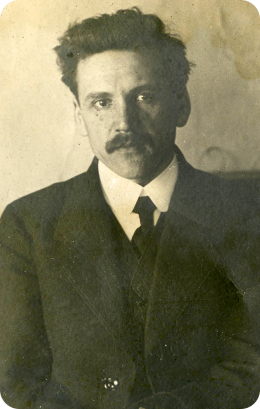 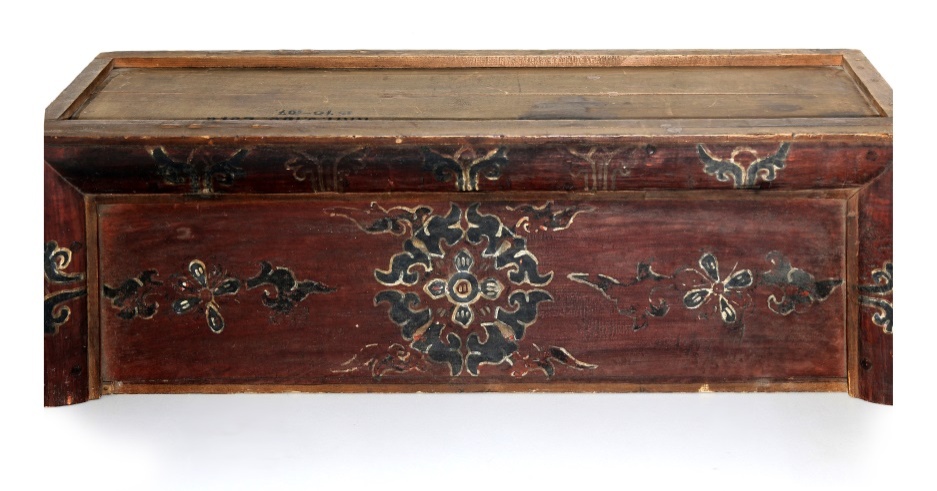 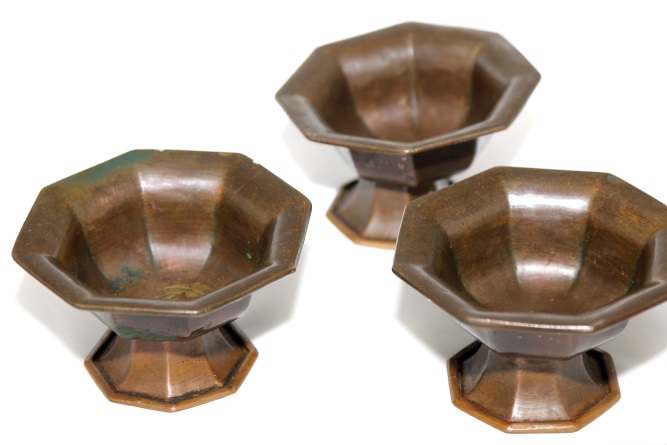 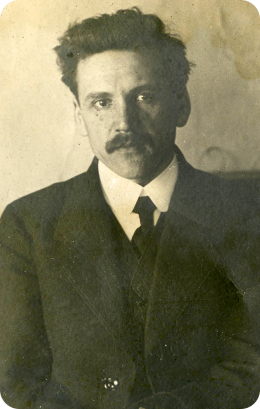 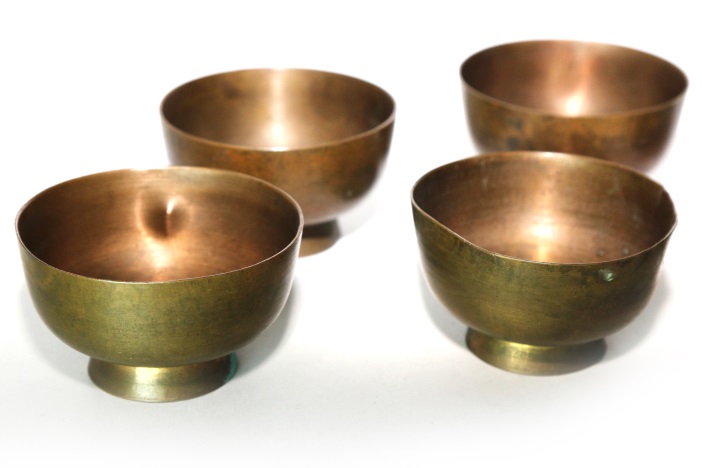 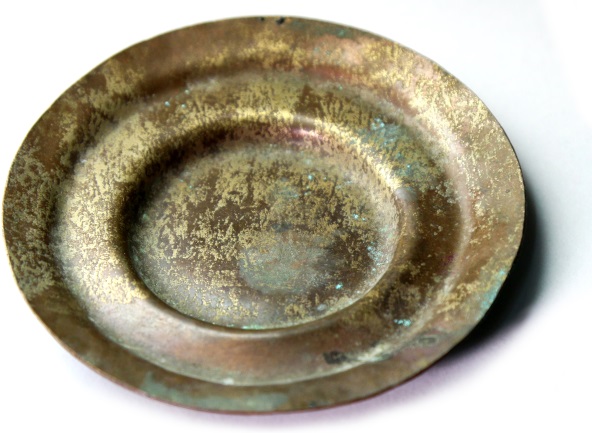 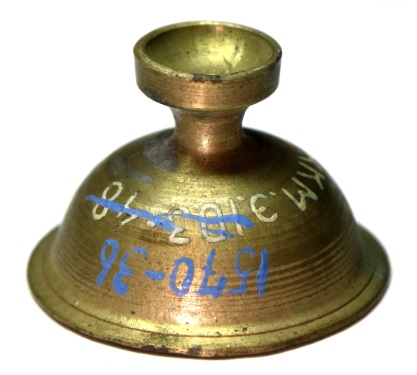 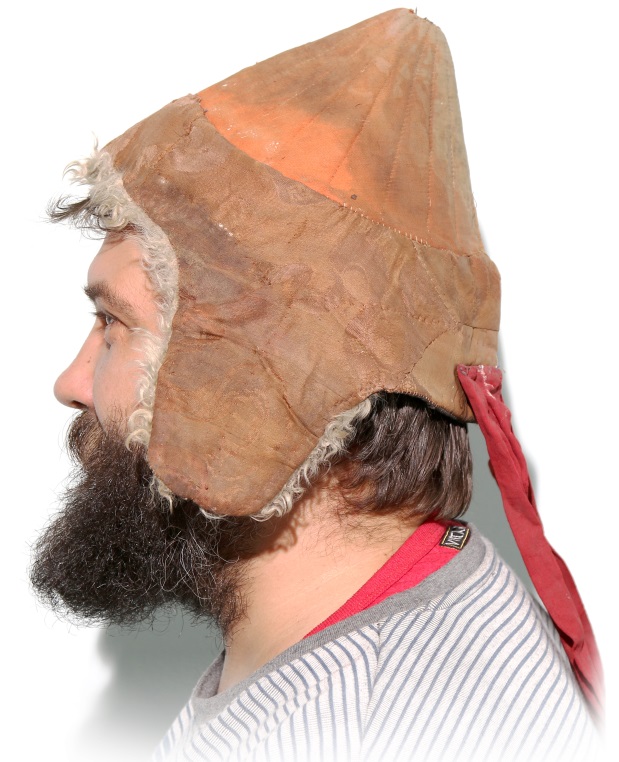 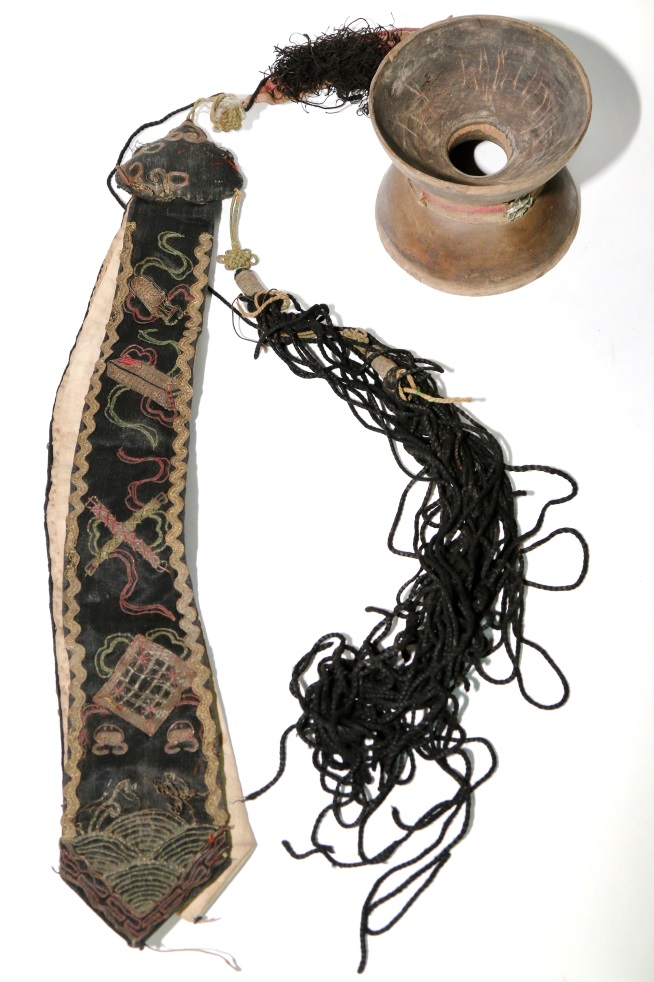 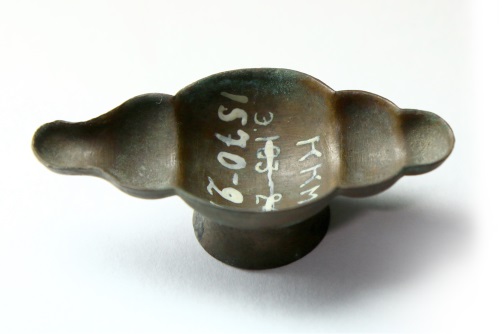 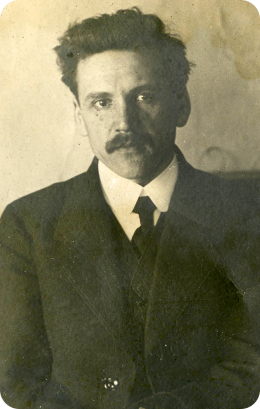 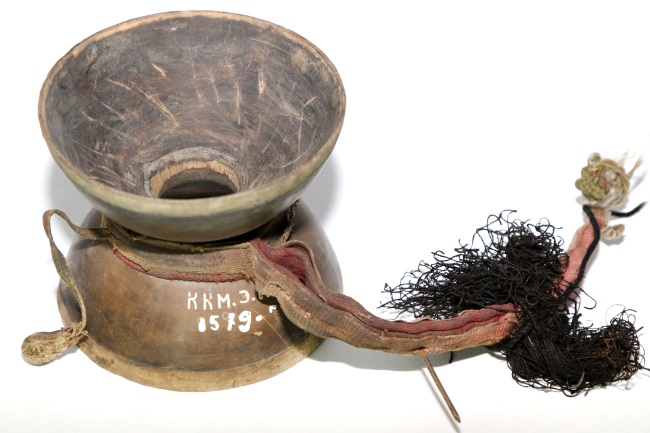 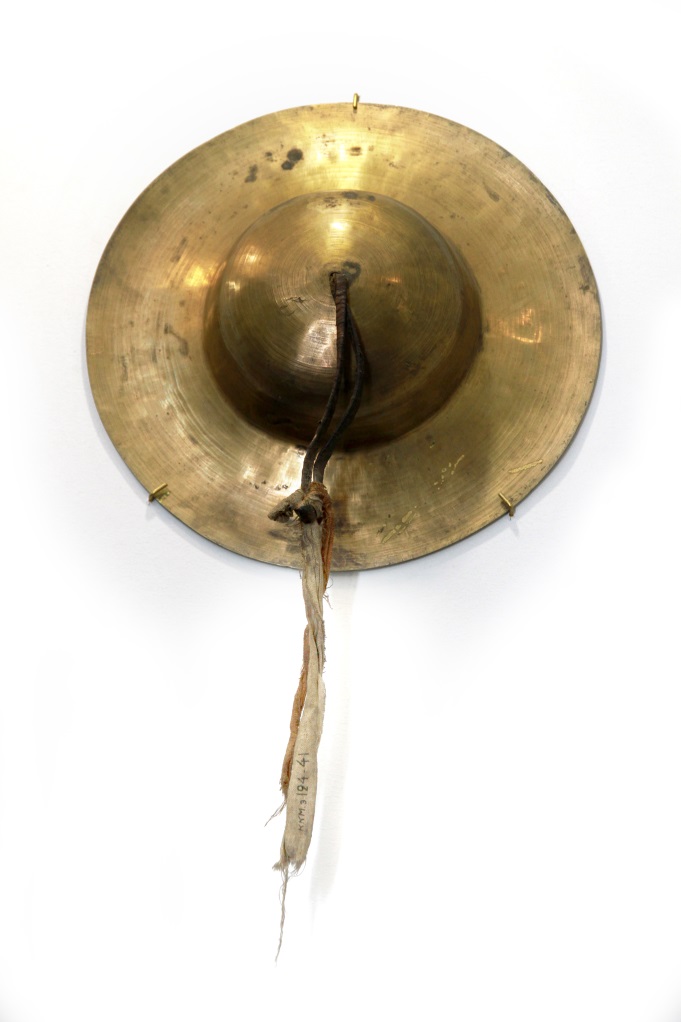 В результате поездки Доможарова в Туву в 1919 г. этнографический фонд пополнился 63 экспонатами (Э 1582/1-63), в том числе, тарелками (цанг), употребляемыми при богослужении, буддийскими иконками и статуэтками.
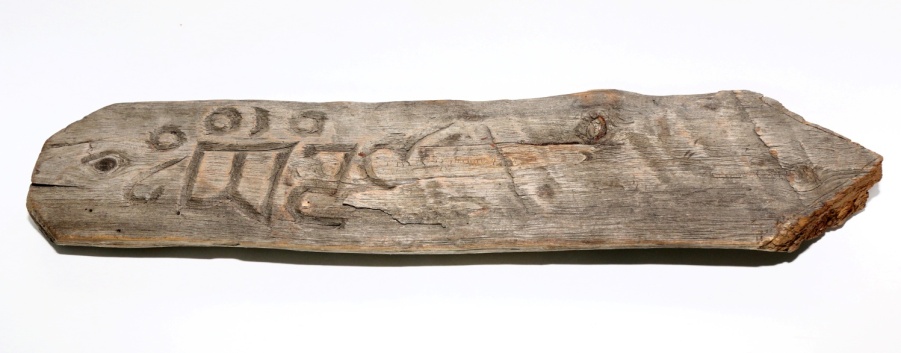 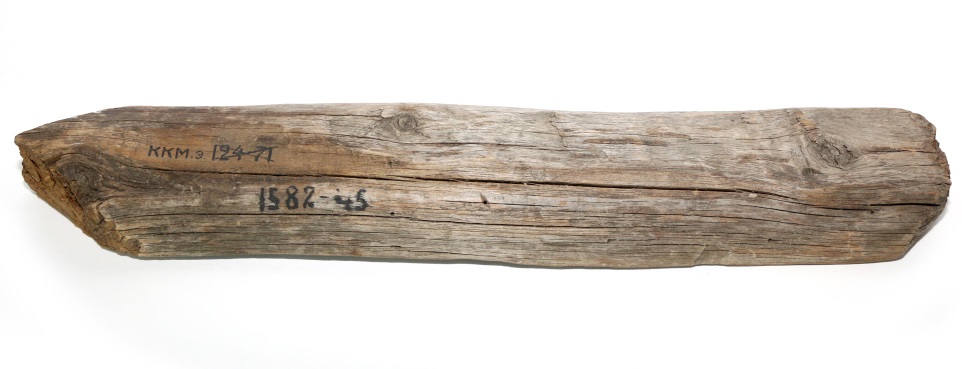 Доможаров
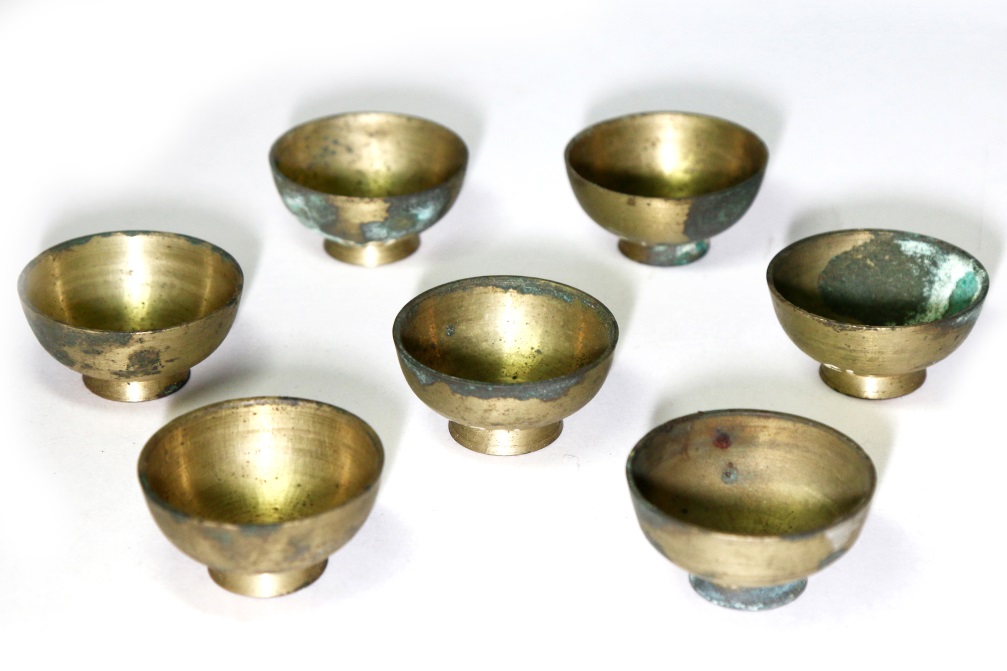 Доможаров
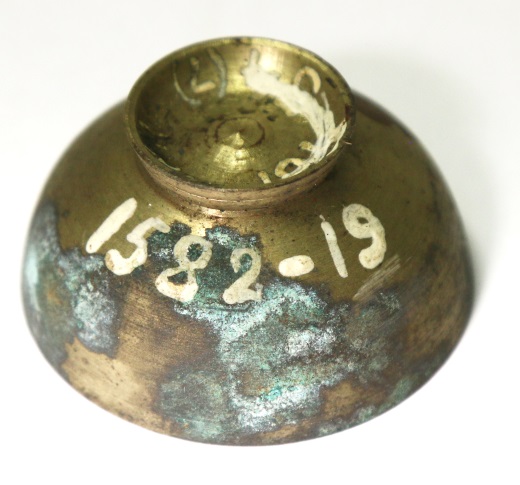 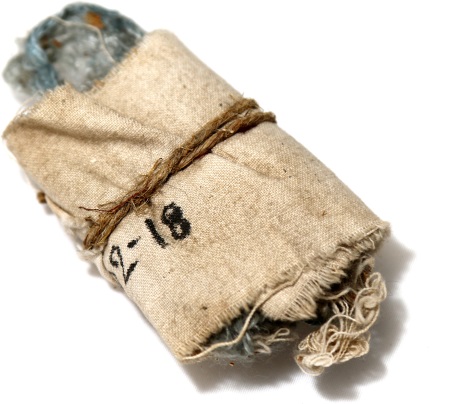 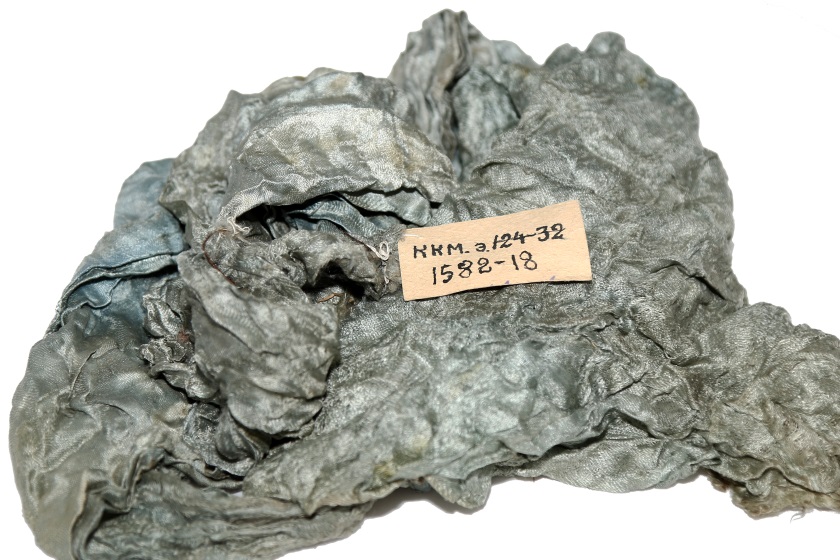 Доможаров
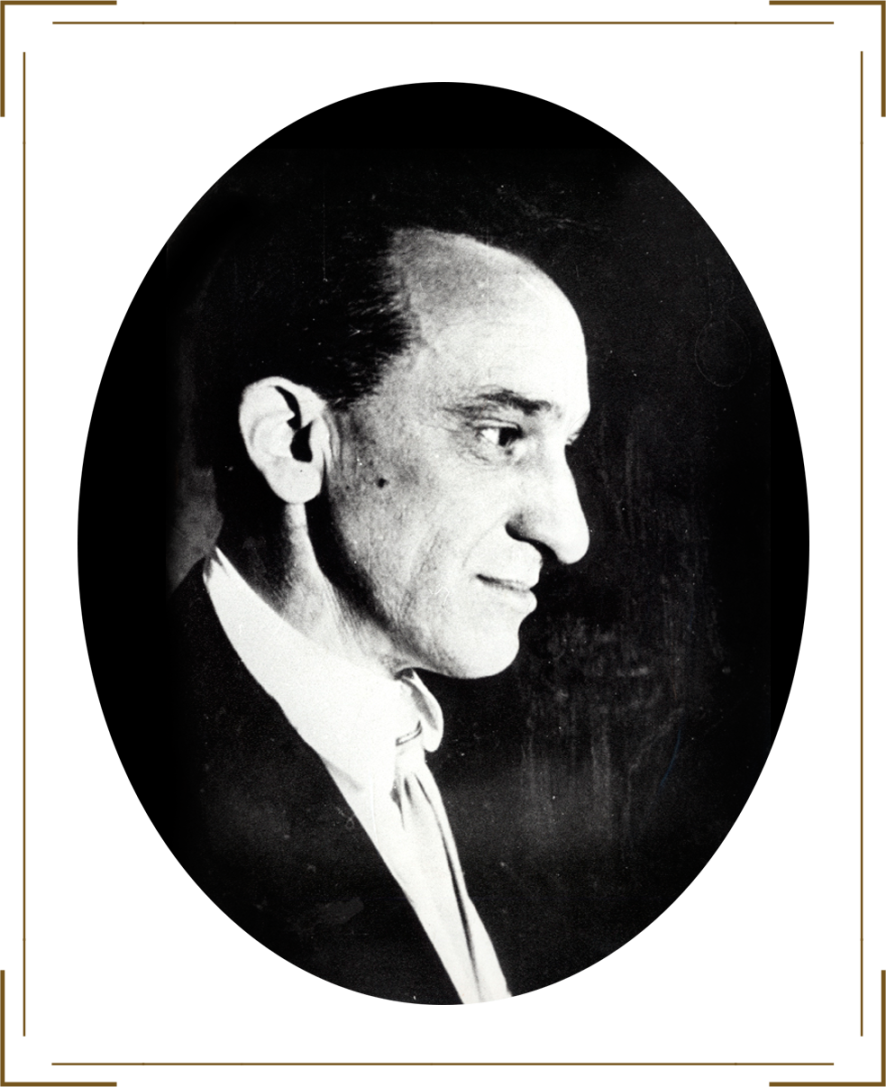 Яворский А. Л.

Яворский Александр Леопольдович 
(1889-1977) – учёный-ботаник, краевед, библиофил, коллекционер, педагог, мемуарист, художник-любитель, поэт, преподаватель Красноярского педагогического института. 

Сотрудник Музея Красноярского подотдела ВСОИРГО. Первый директор государственного заповедника «Столбы».
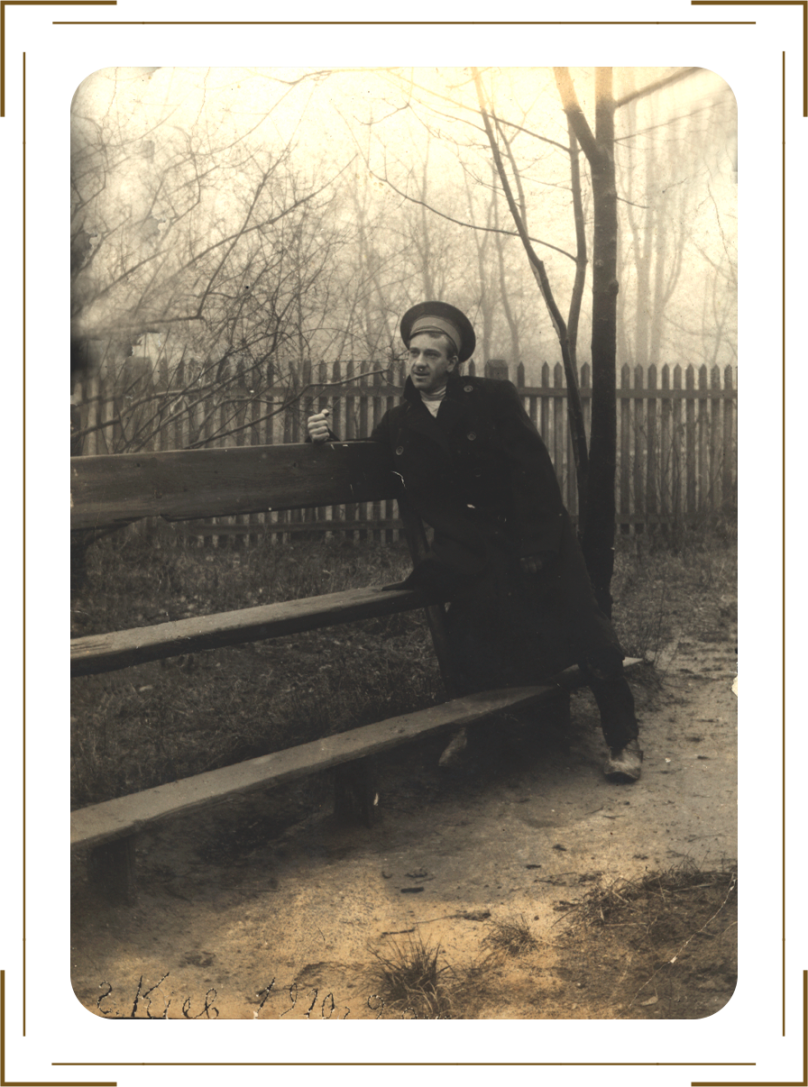 Яворский А. Л.

Яворский Александр Леопольдович 
(1889-1977) – учёный-ботаник, краевед, библиофил, коллекционер, педагог, мемуарист, художник-любитель, поэт, преподаватель Красноярского педагогического института. 

Сотрудник Музея Красноярского подотдела ВСОИРГО. Первый директор государственного заповедника «Столбы».
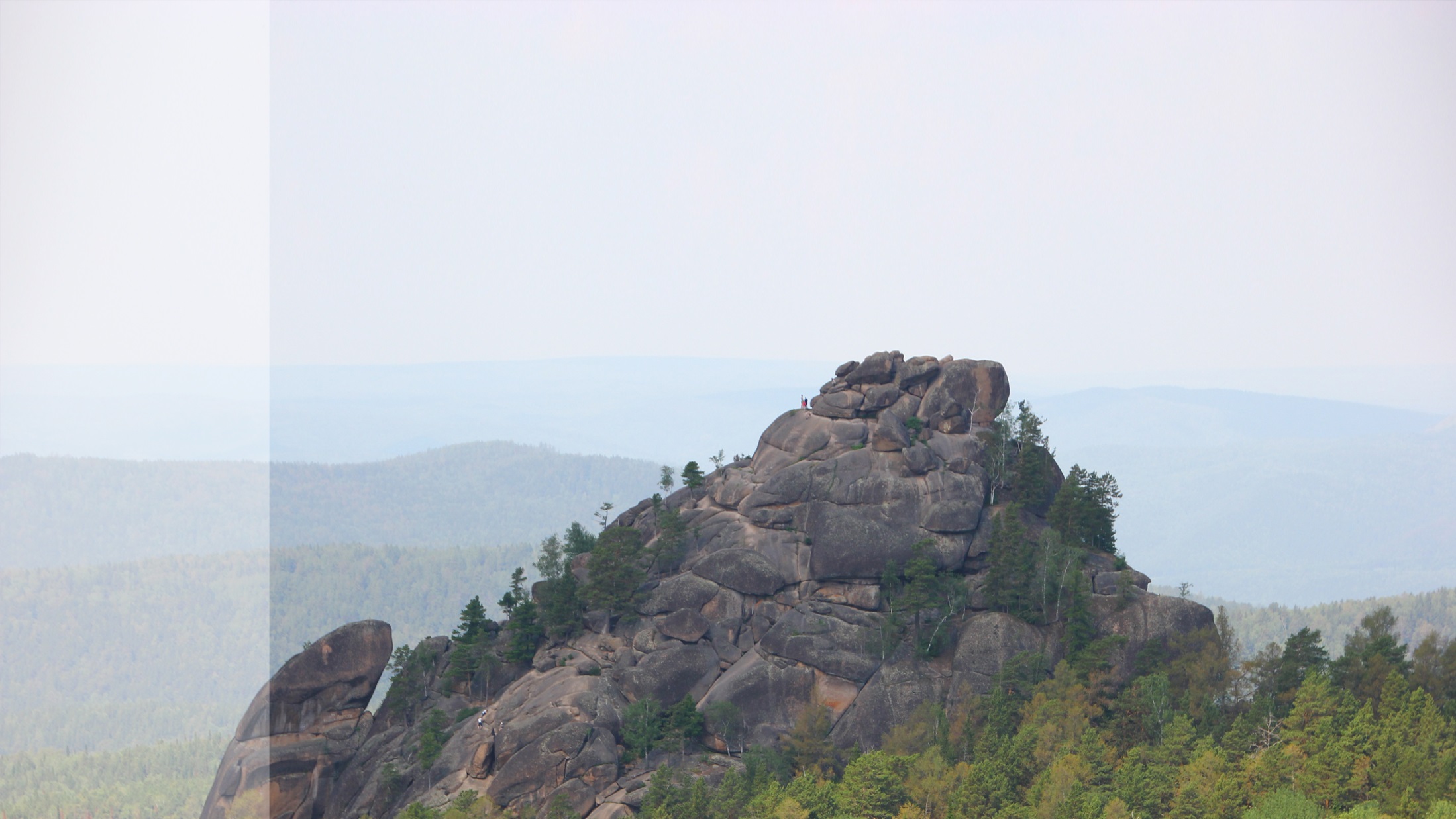 Находки на Такмаке

В 1934 г. А. Л. Яворский нашел в гроте на скале Такмак (Э 1652/1-17) предметы, фотографии, тантрические тексты.
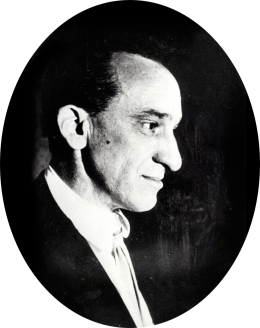 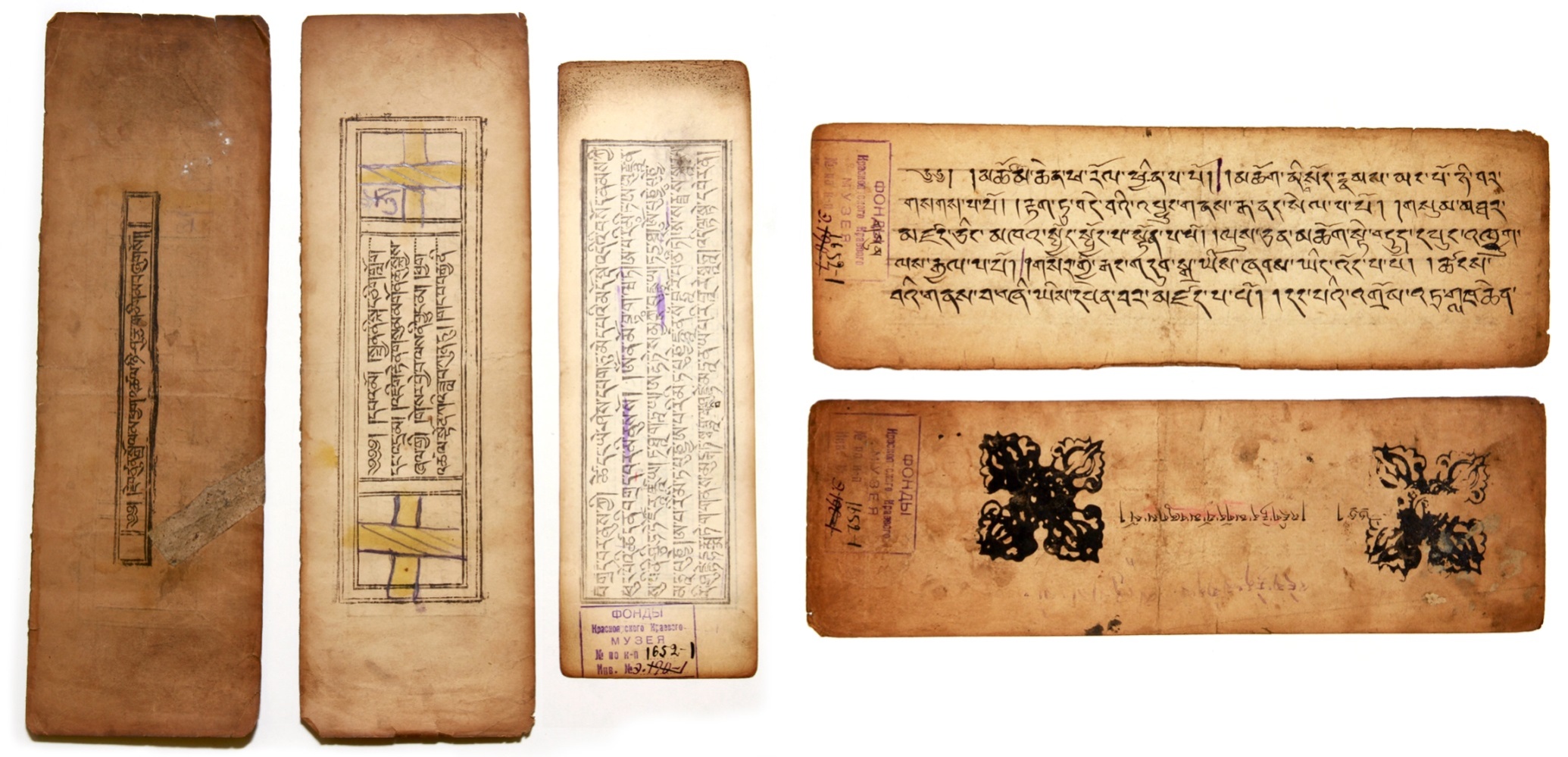 Текст, посвященный двадцати одной Tаре                                     Матры Ваджардхара
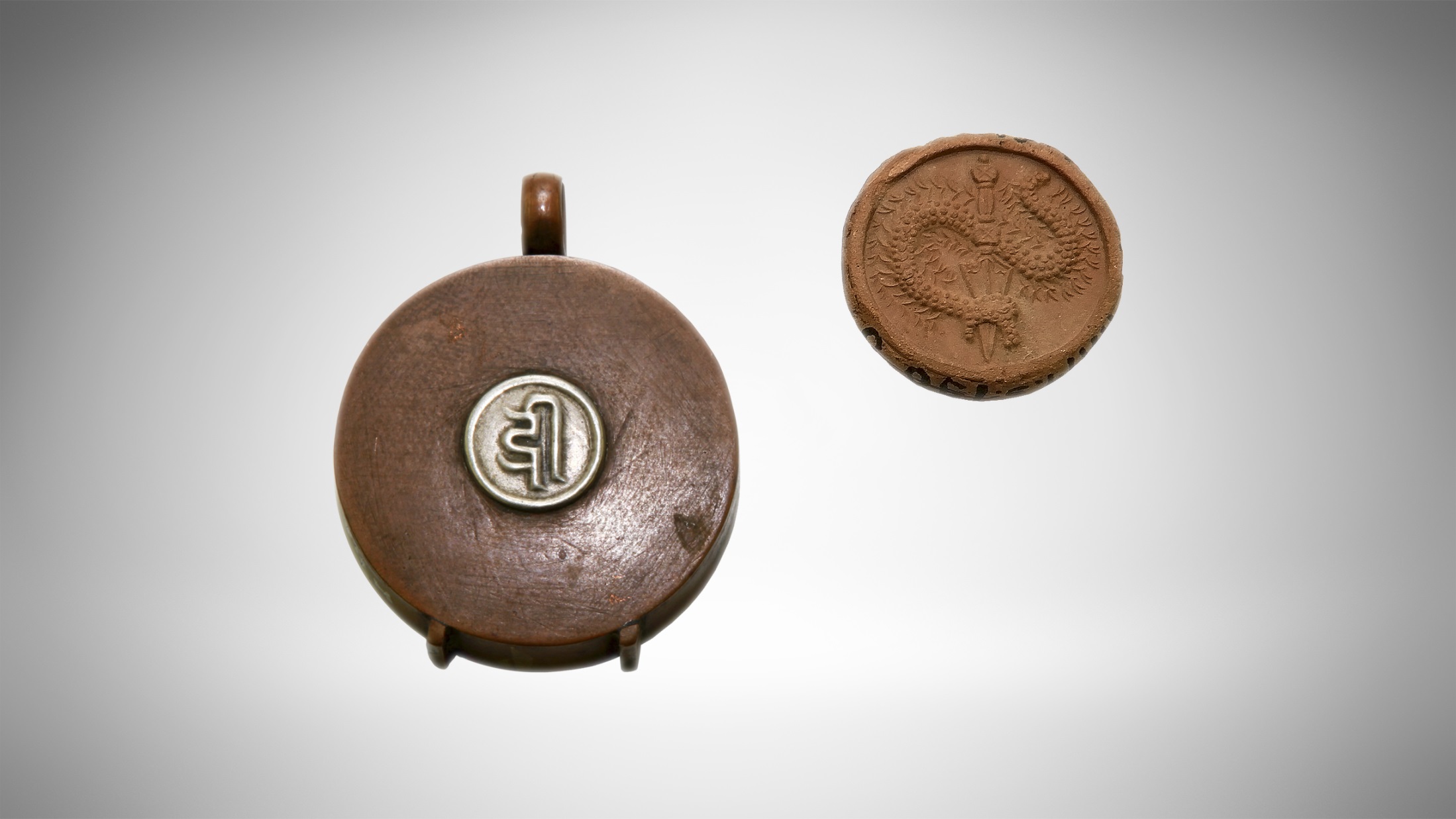 Гао
1652-3
Ца-ца
Закупки
Многие буддийские предметы были закуплены у жителей г. Красноярска:
Г. А. Балашкина, Худякова в 1950-1960-е гг. 
В основном это статуэтки. 

В 1960 г. в КККМ поступила коллекция китайских предметов (о/ф 3731/1-38), записанная в Книгу поступлений №4, от жителя г. Красноярска Соколова Моисея Михайловича. Определение этим экспонатам было дано заведующим отделом Востока Государственного музея восточных культур практически в эти же годы О. Глухаревым.

Разнообразен материал статуэток: глина, камень, металл. В основном это фигуры Будды, Бодхисаттв.
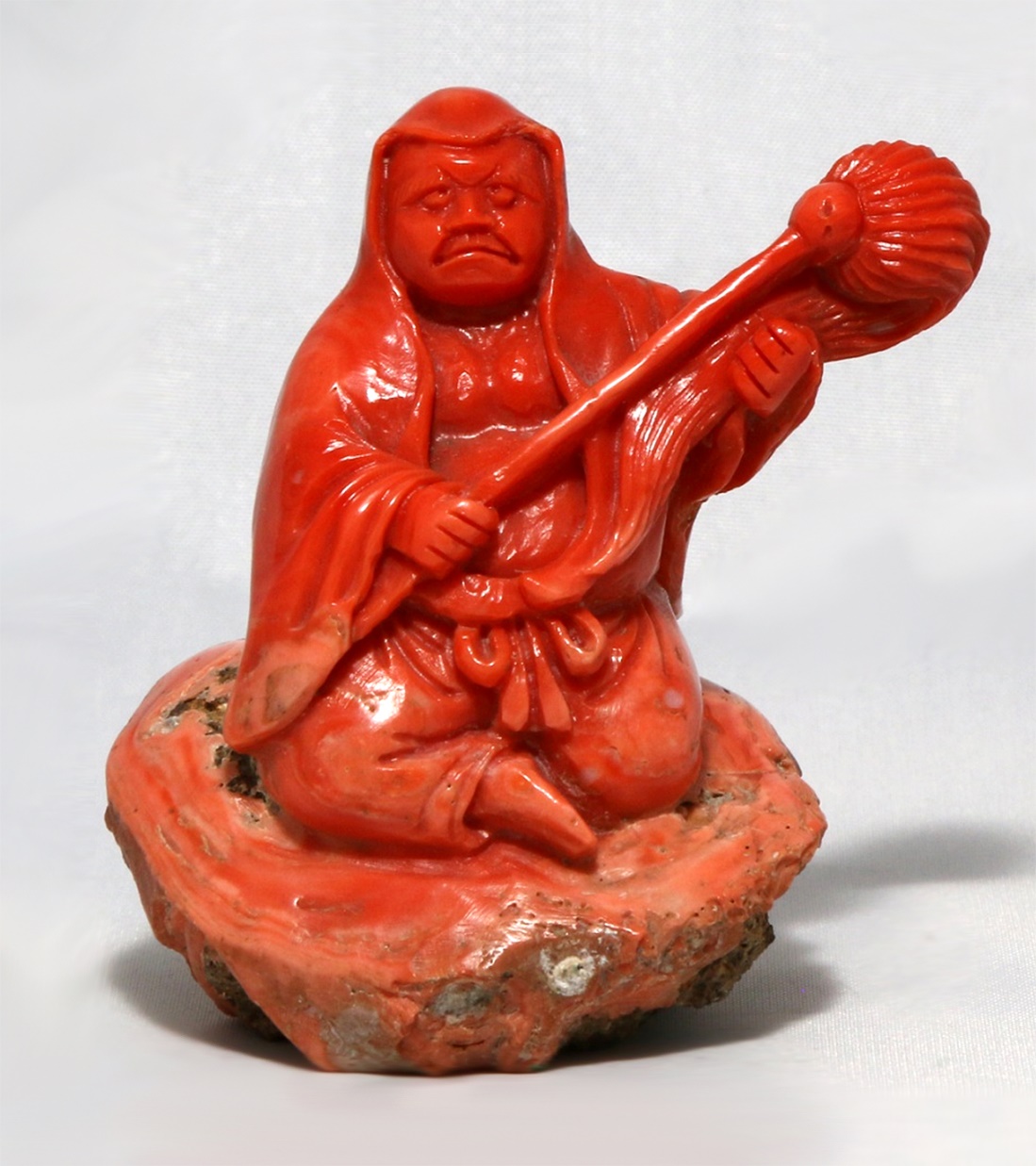 Закупки
о/ф 3731/16
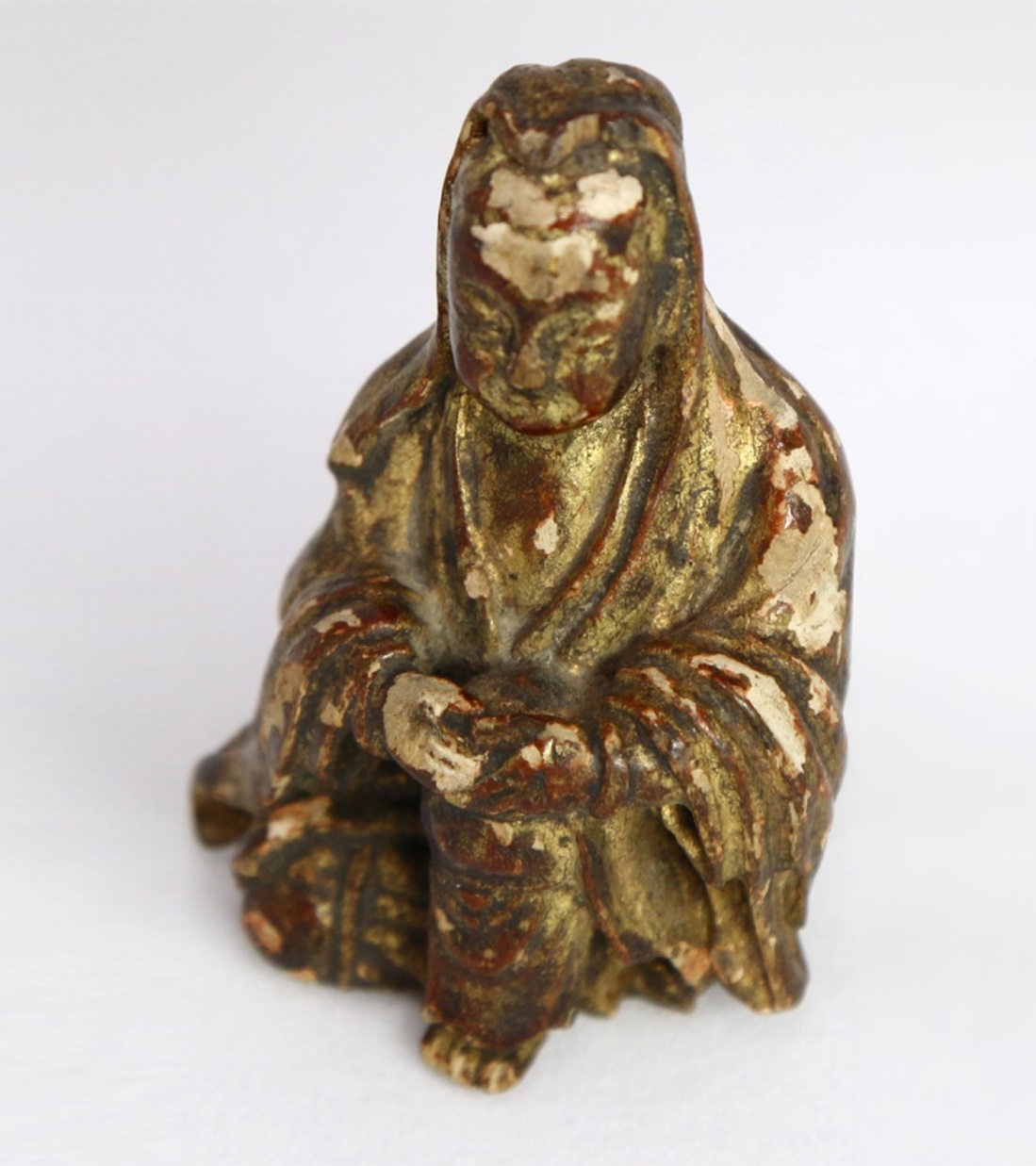 Закупки
о/ф 3731/26
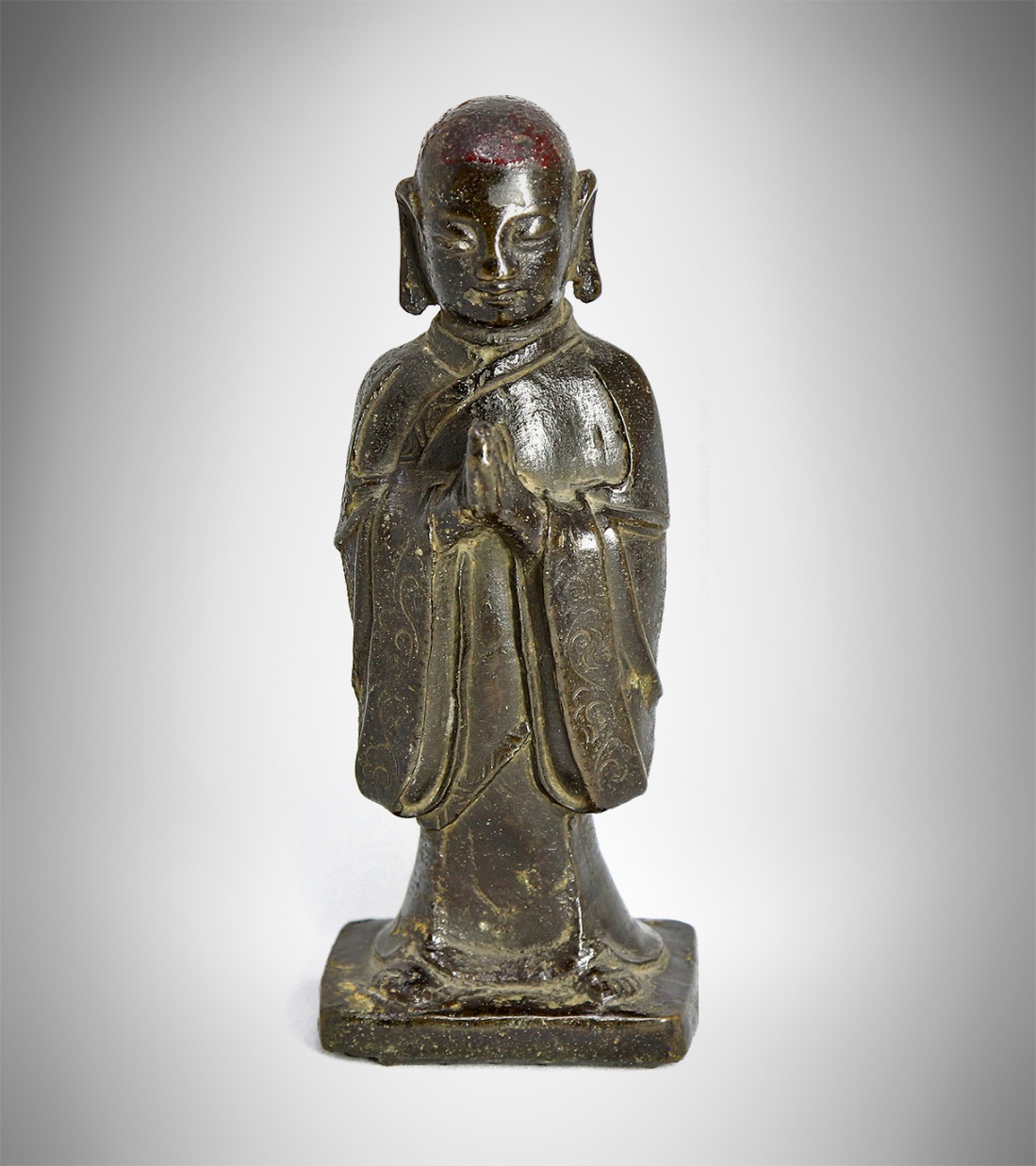 Статуя ученика Будды, Шарипутра 
с Мудрой просьбы дать наставления. 
Китай, 19 в.

о/ф 3731/35
Закупки
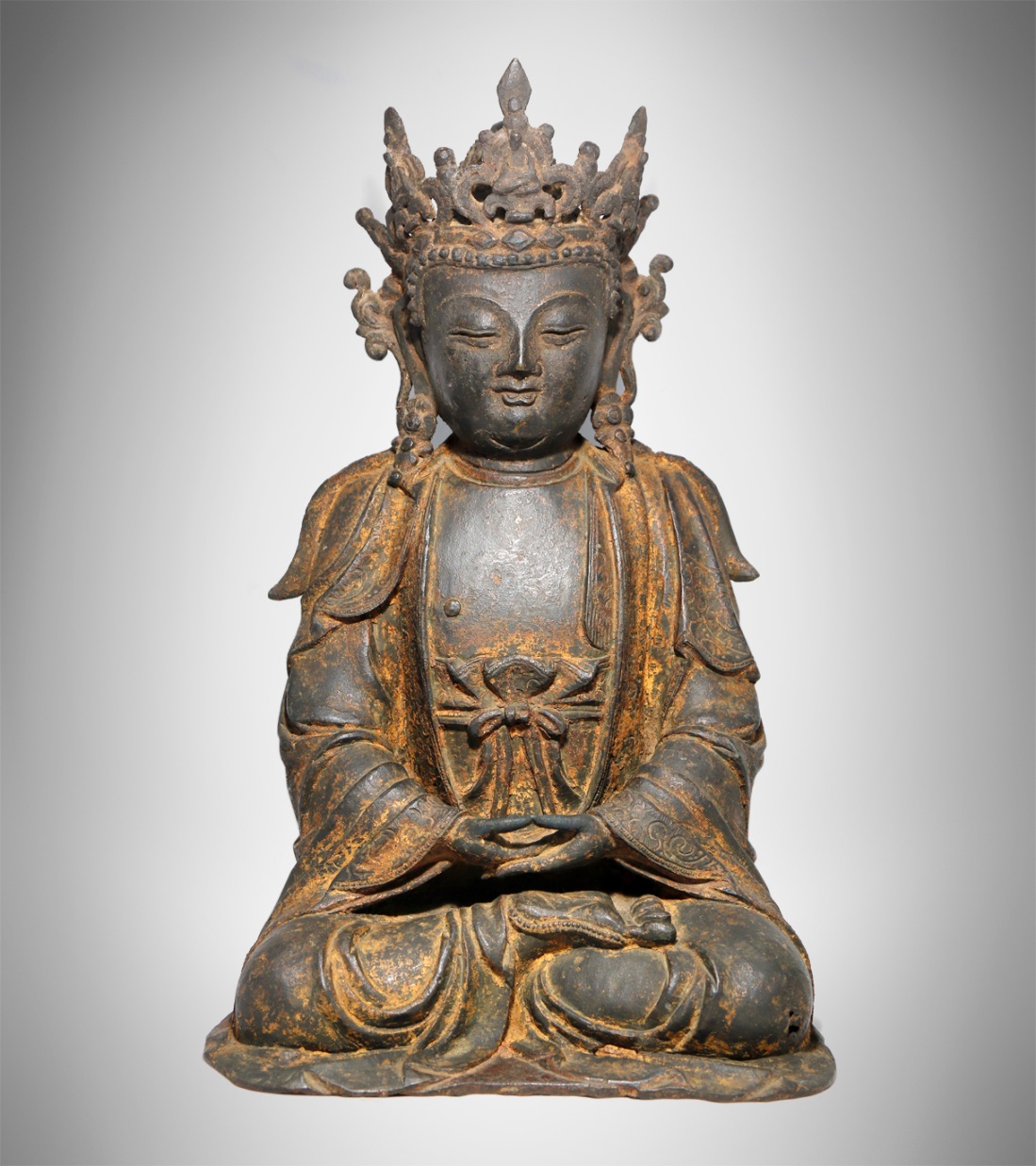 Будда Амитаюс

о/ф 3731/38
Закупки
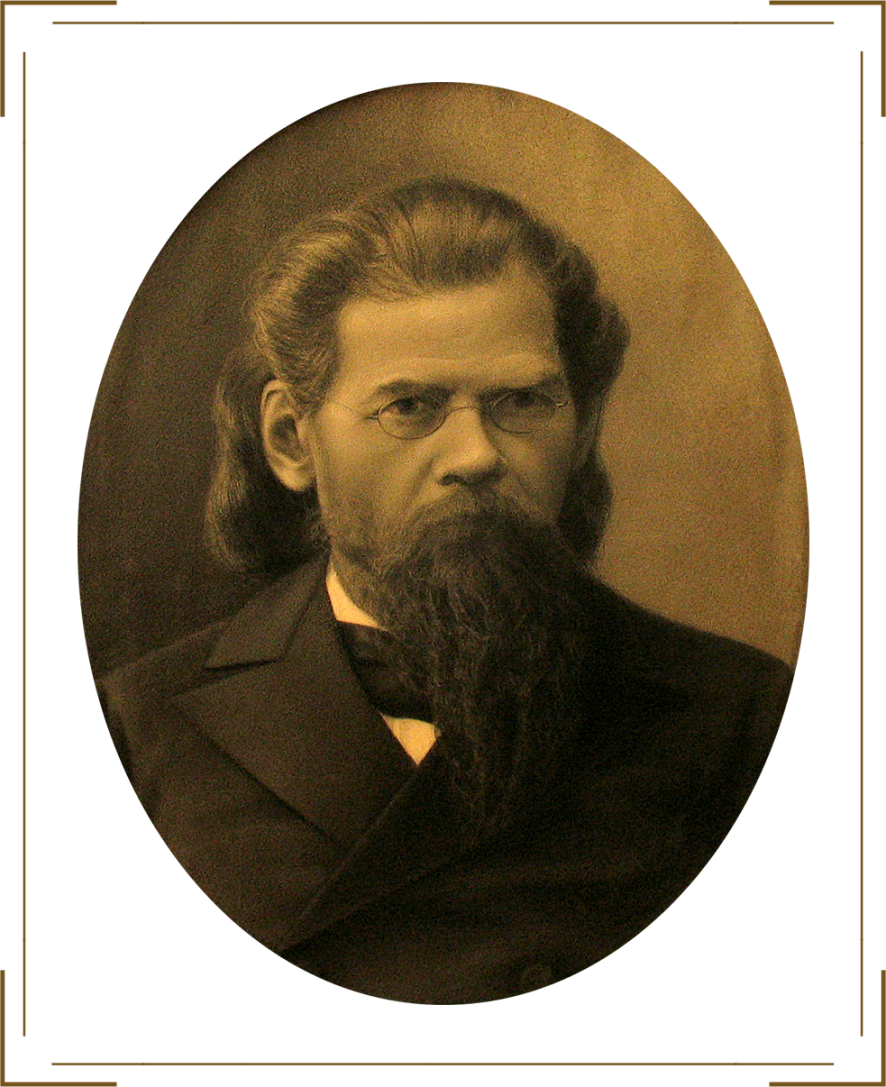 Потанин Г. Н.

Потанин Г.Н., русский путешественник, исследователь Центральной Азии и Сибири, этнограф, один из основателей сибирского областничества.
Переписка 
с Потаниным Г. Н.

Он имел огромный круг корреспондентов в разных уголках Сибири, России и за рубежом. В фондах музея хранится около 3000 писем на русском и иностранных языках. 

Среди них есть письма, касающиеся истории буддизма. 
В них упоминаются Будда барон Штенренбург, Х. Доржиев, Б. Баданов и многие другие. Буддолог А.Руднев в письме за 1901 г. из Гусино-Озерского дацана сообщает Г.Н. Потанину о смерти ламы Ламханова – ученика академика Ольденбурга. Интересны по содержанию письма: Б. Рабданова из Урги о маршрутах путешествия А. Хамбо и профессора Цыбикова из Монголии (1900 г.); Хамбо-ламы на монгольском языке ( б/д, 2 л.); из Манчжурии с просьбой дать положительную оценку деятельности Хамбо-ламы (1910 г.). Сохранилась рукопись неизвестного автора с биографией Чокана Валиханова.
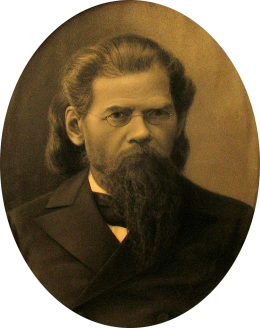 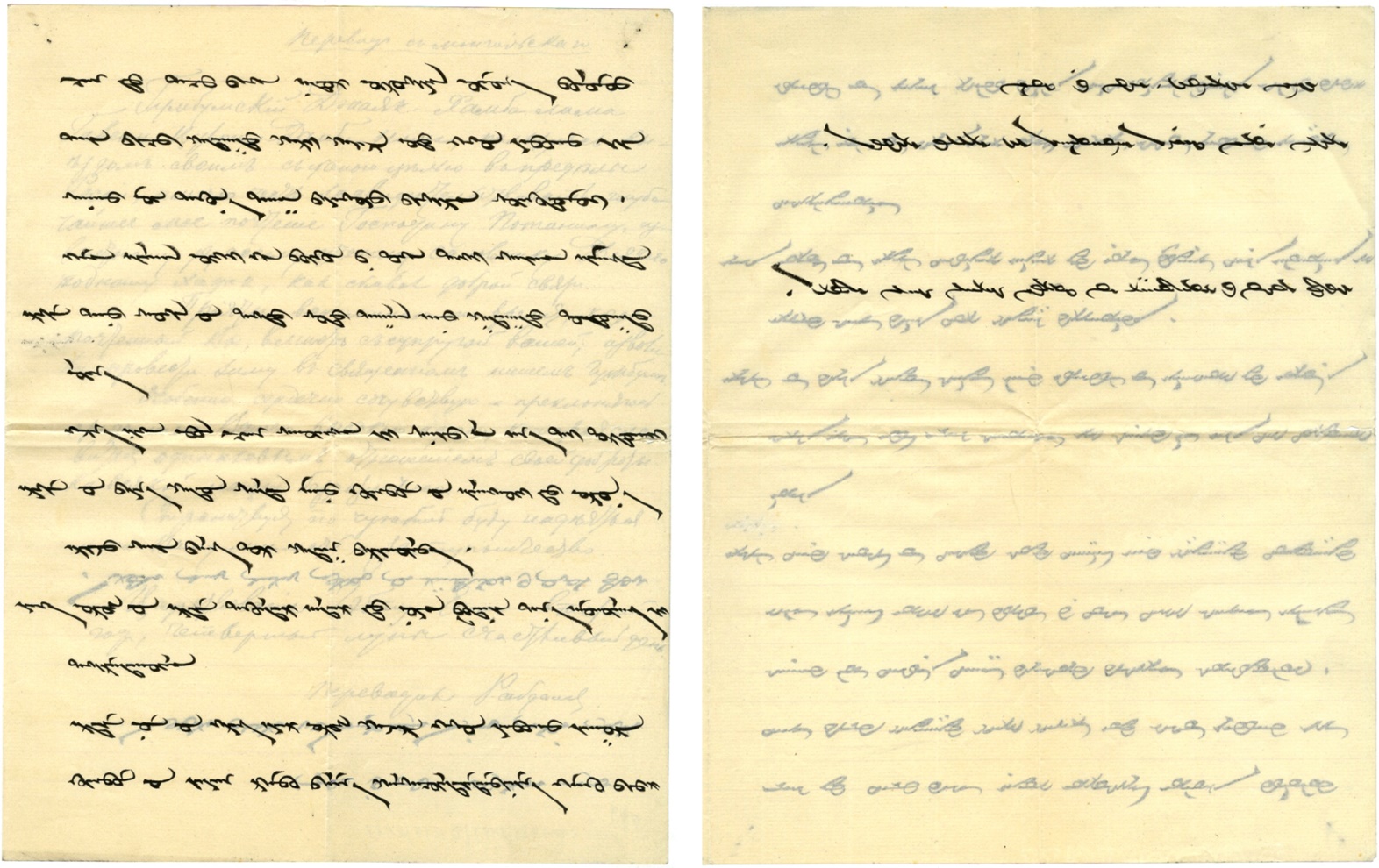 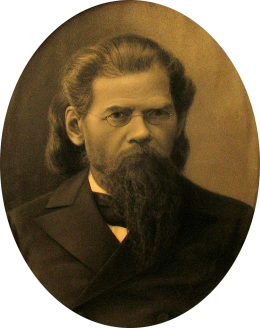 о/ф 7928/2487Д1315/2487
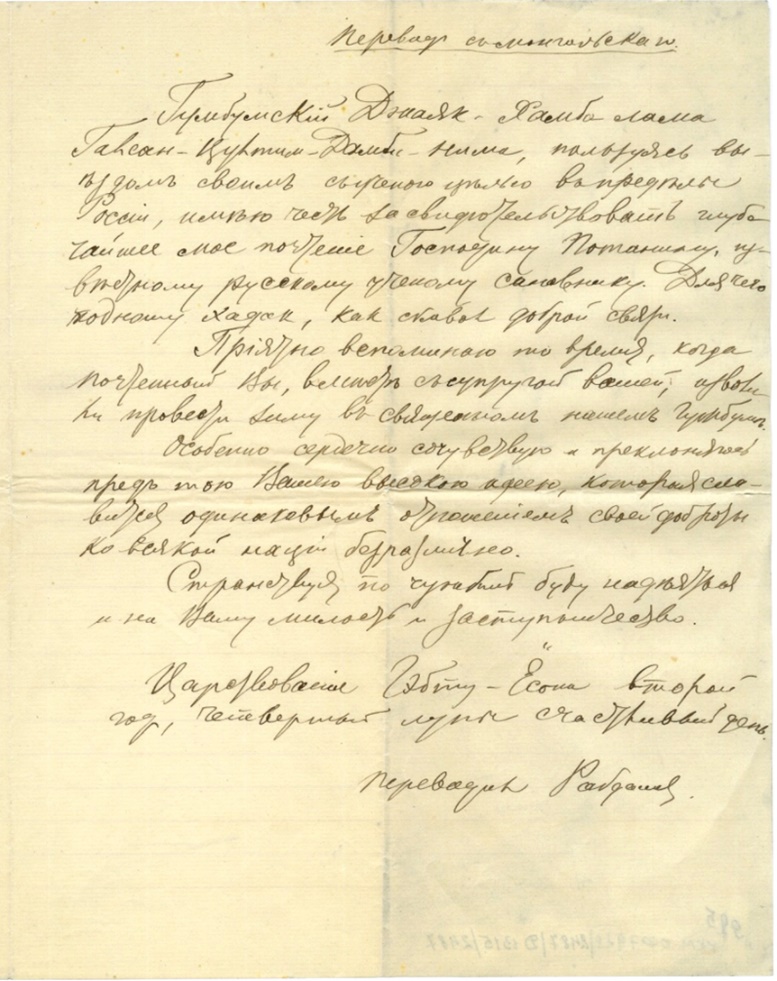 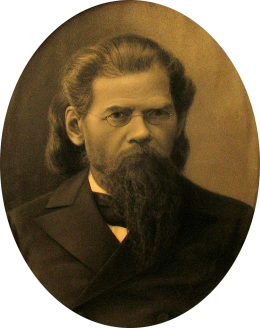 Перевод письма с монгольского языка на русский язык. Переводчик Рабданов
Подарки Красноярского Буддийского 
центра
Будда Амитабха, Китай, 20 в.
о/ф 12943/1
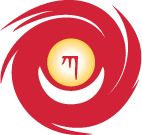 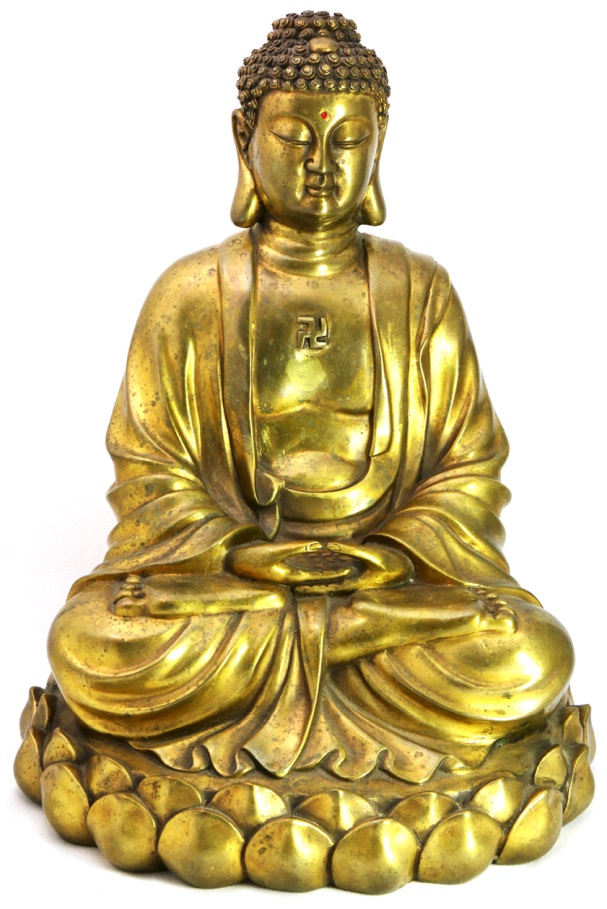 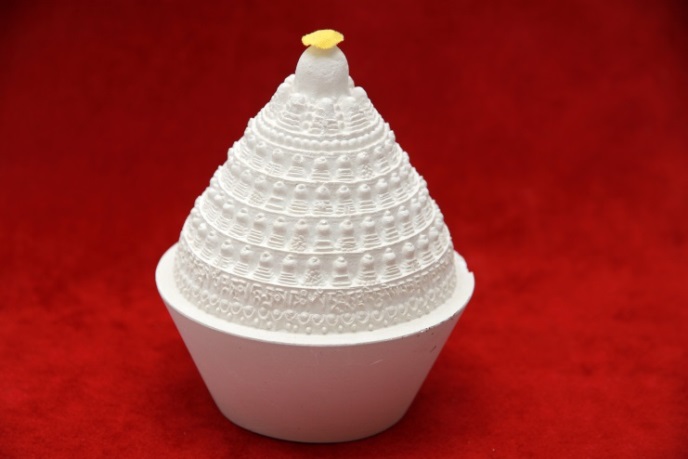 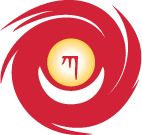 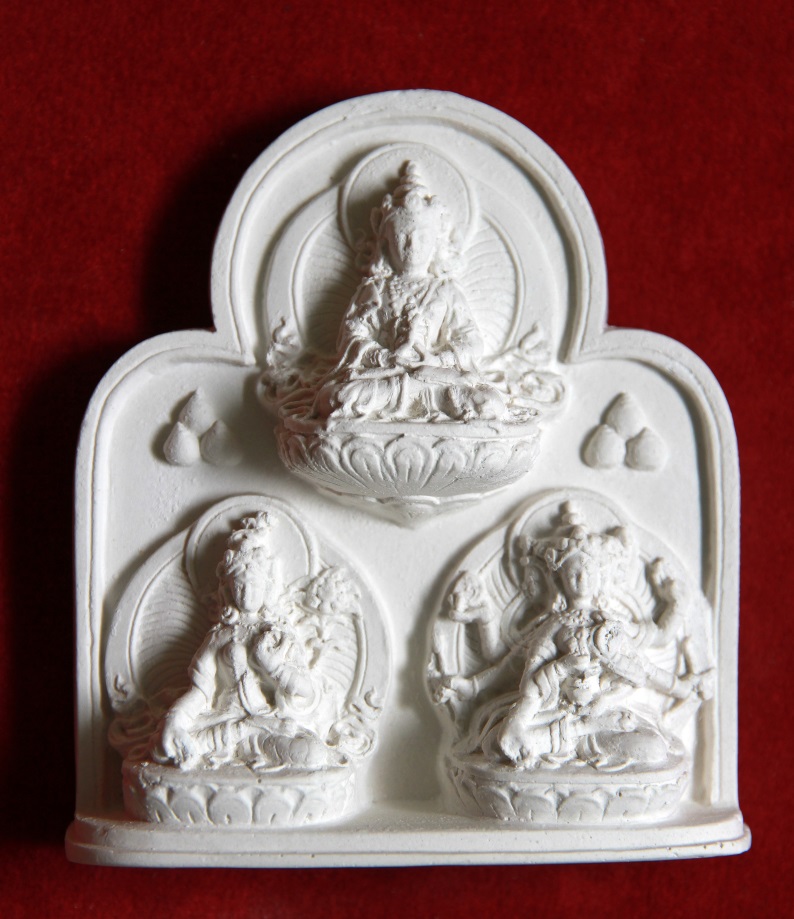 КБЦ
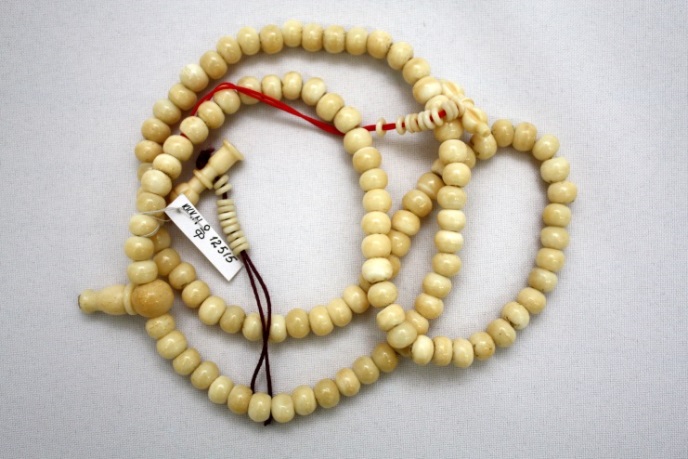 в/ф 12963_2  |  в/ф 12963_6  |  о/ф 12515
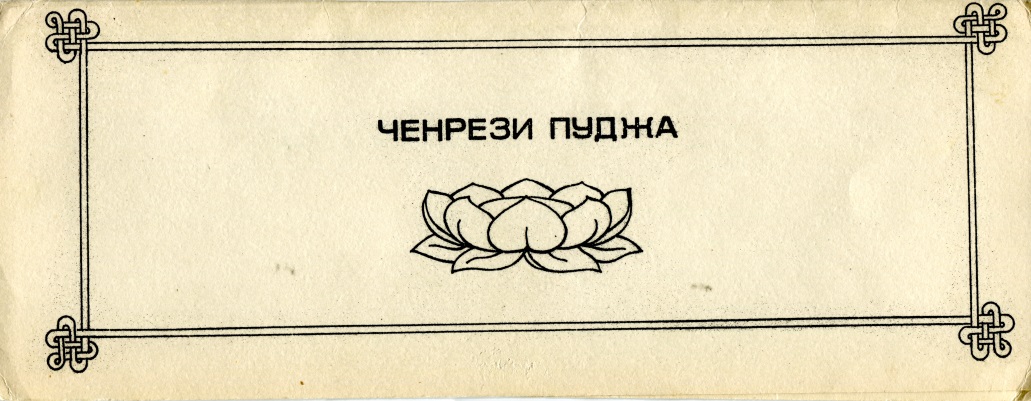 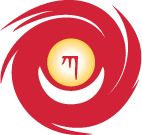 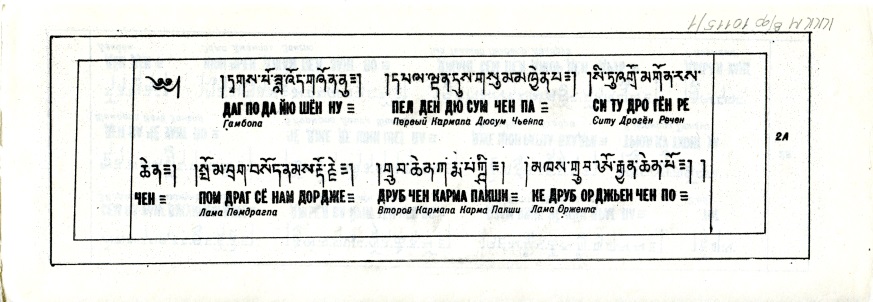 КБЦ
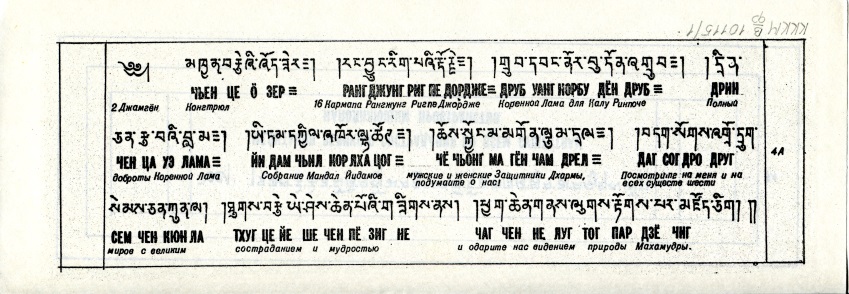 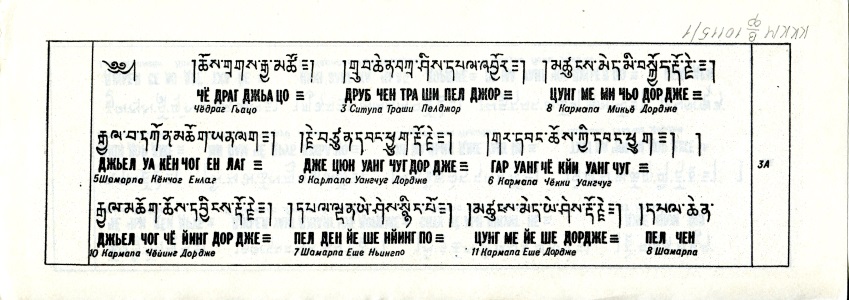 в/ф 10115-1
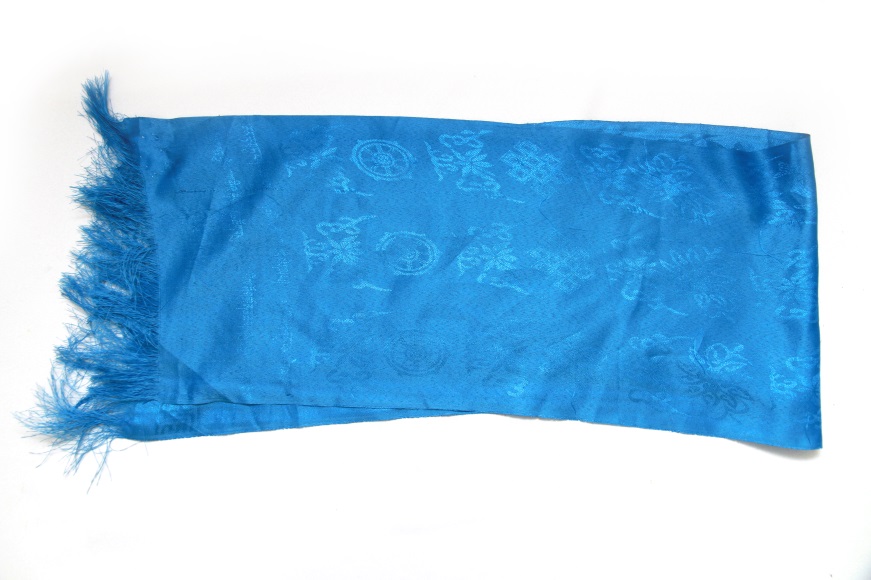 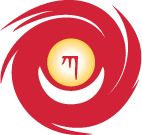 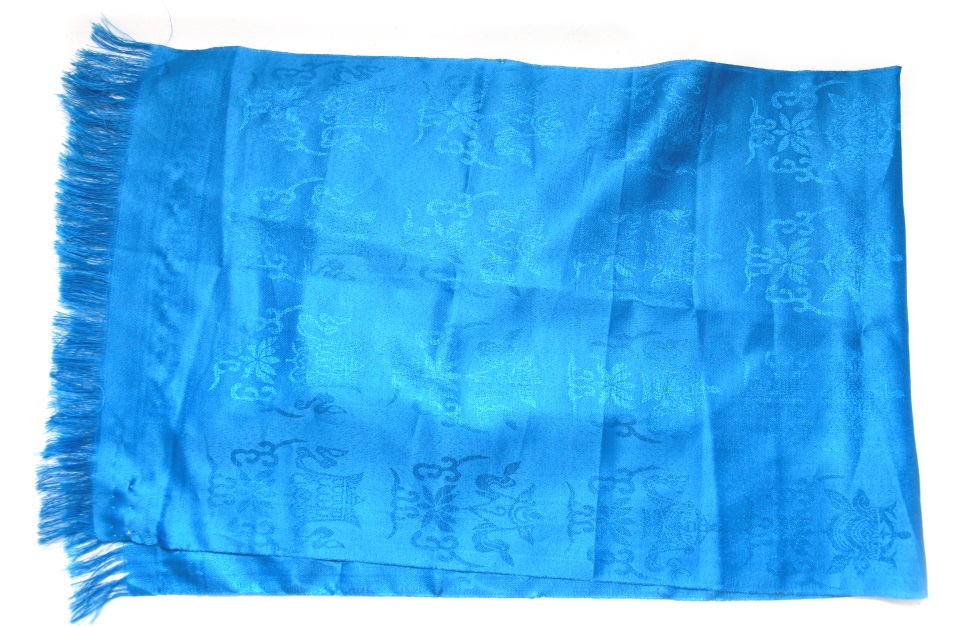 КБЦ
о/ф 12943-2  |  в/ф 10115-4
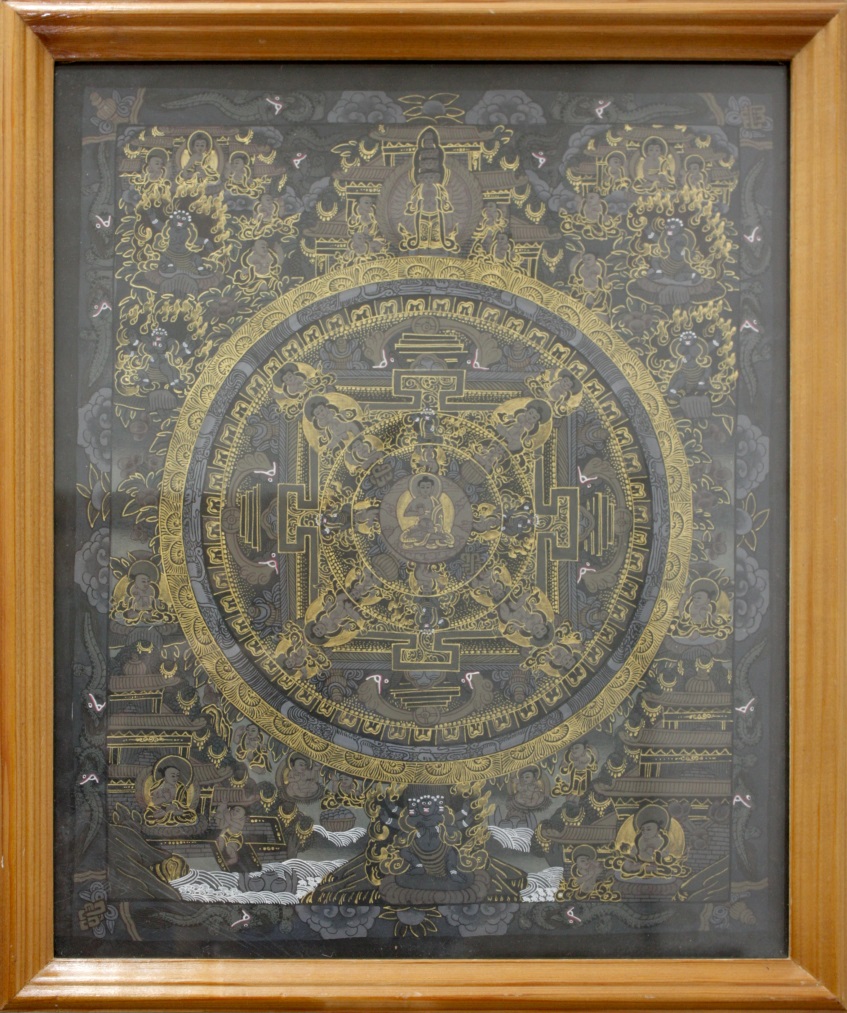 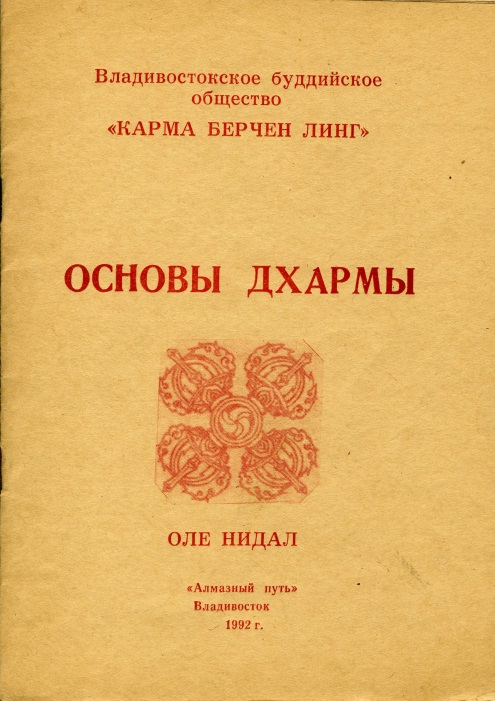 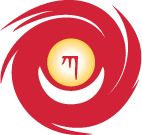 КБЦ
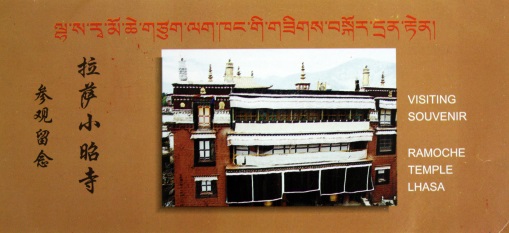 в/ф 9785-1  |  в/ф 9627-5  |  в/ф 9785-2
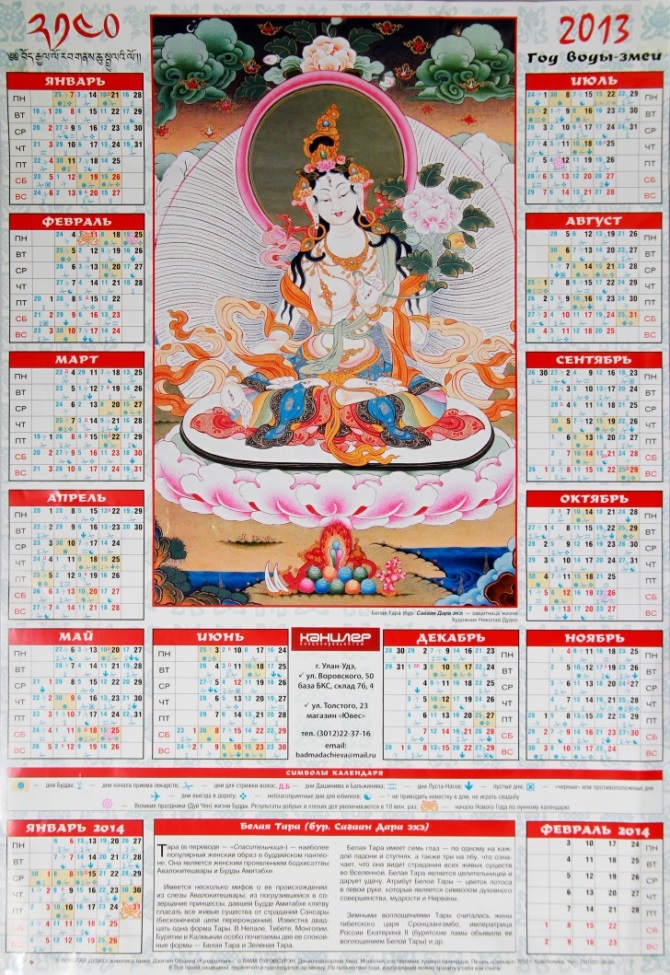 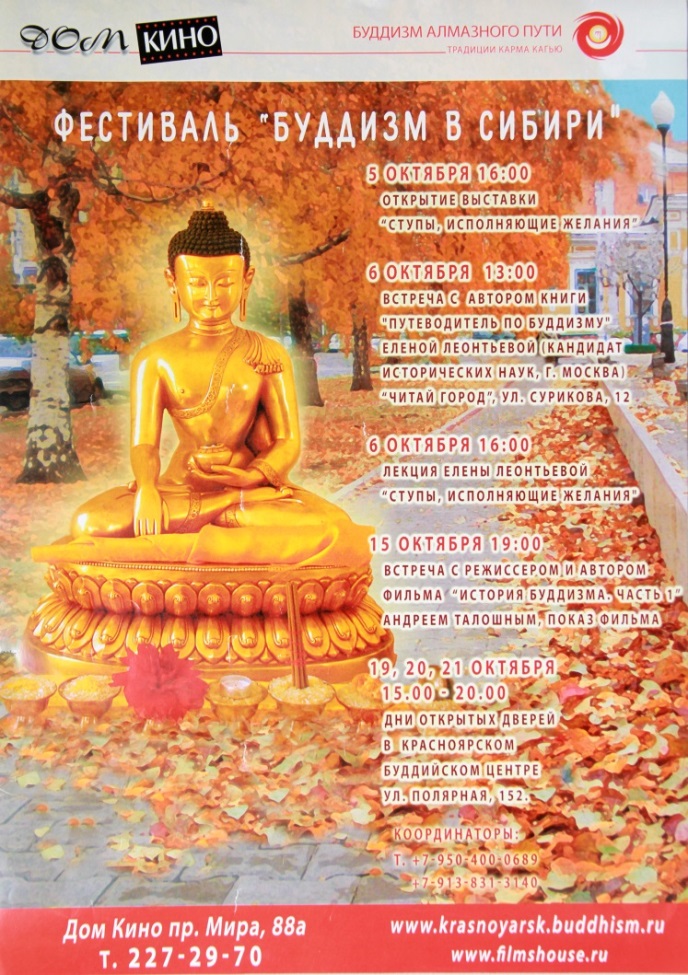 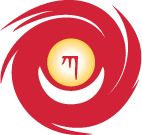 КБЦ
в/ф 9785-1  |  в/ф 9627-5  |  в/ф 9785-2
Благодарим Красноярский Буддийский центр за дары музею
В результате сотрудничества Красноярского краевого краеведческого музея (история которого насчитывает 127 лет) и Красноярского Буддийского центра, одного из первых, основанных Ламой Оле Нидалом в России (1991 г.), фонды нашего музея пополняются ежегодно в Международный день музеев. 

Это разные предметы, в том числе, буддийская танка (автор работ, художник – Николай Дудко), билет в монастырь Рамоче, Тибет, Лхаса. 2005 год, переданный Андреем Поломошновым, четки Ирины Гридинберг, 108 бусин, с двумя счетчиками, с доржде и колокольчиком, сделанные из кости яка; привезены ею из Тибета в 2005 году. Мандала, привезенная из Индии Татьяной Быченко в 2002 году; цаца, статуя Будды и многое другое.
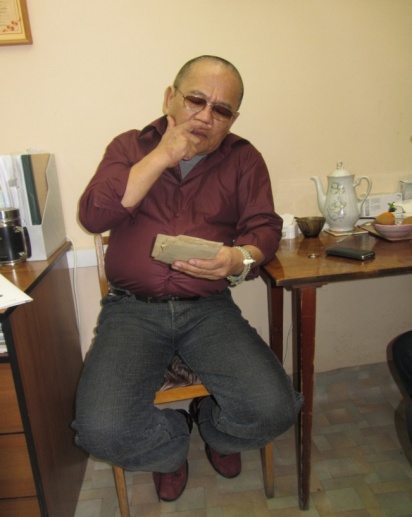 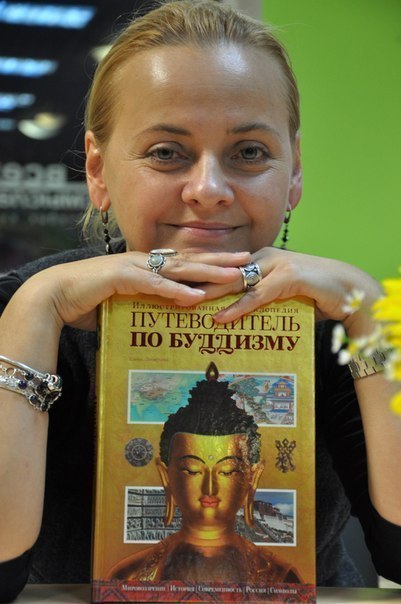 В аттрибуции нам помогали:

Доржиев Тарба Доржиевич
Михаил Григорьев
Елена Леонтьева, к.и.н.
Вячеслав Ермолин
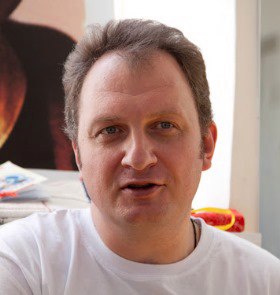 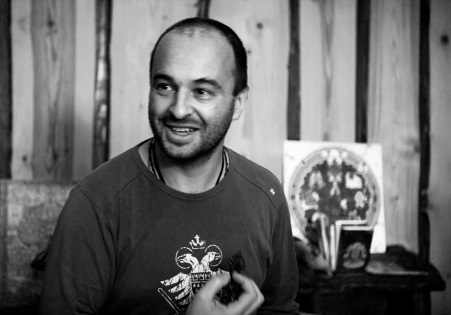 Манива Шераб Гьялцен Ринпоче (в центре), г.р. 1950 — высокопочитаемый лама линии преемственности Кагью. Ринпоче руководит тысячами практикующих в своем монастыре Ньешанг в Сваямбунатхе в Непале. Цель визита в Красноярск летом 2017 г. – строительство Ступы Просветления.
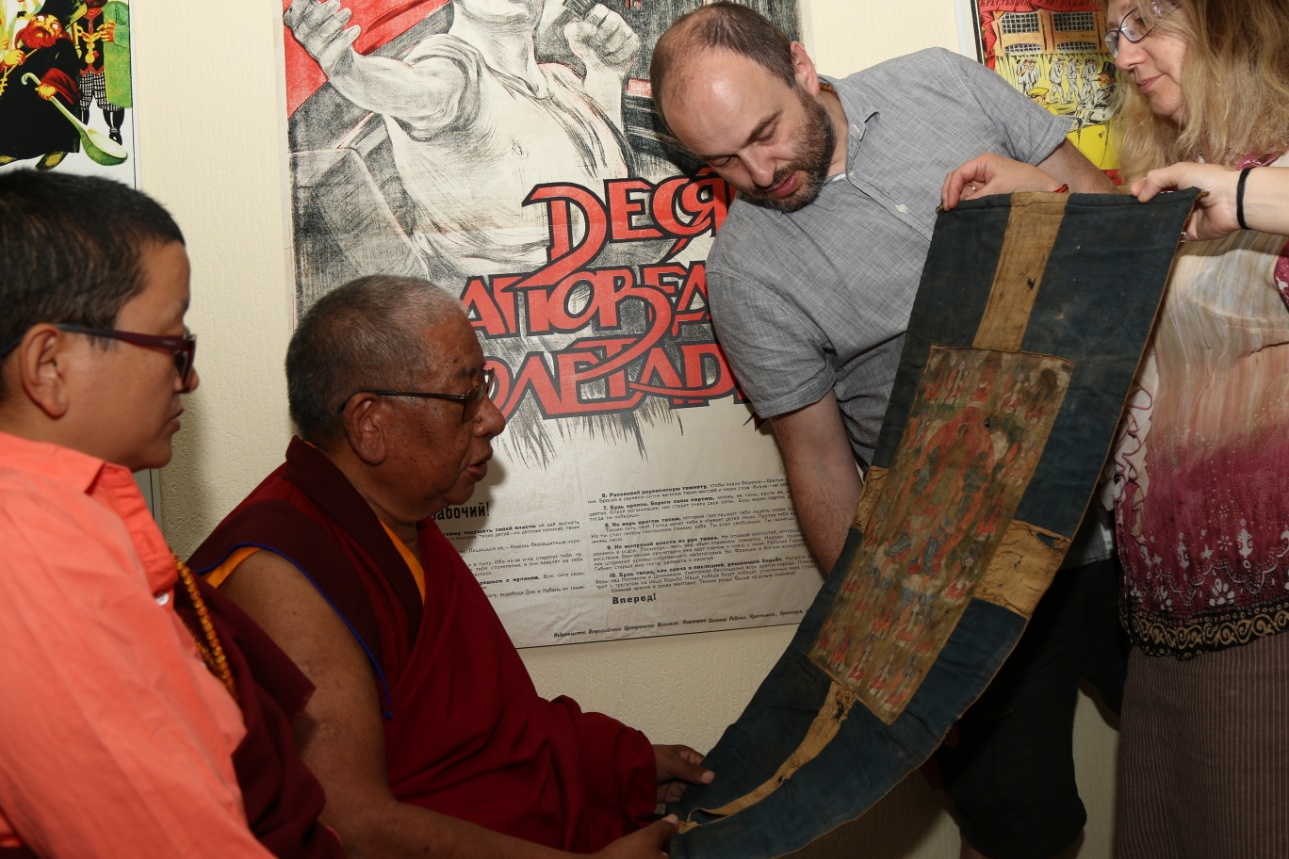 Юлия Игоревна Елихина – к.и.н., хранитель монгольской, тибетской и хотанской коллекции Государственного Эрмитажа, автор книг по буддийскому искусству;

Анатолий Михайлович Алексеев-Апраксин – доктор культурологии, доцент Института философии Санкт-Петербургского государственного университета.
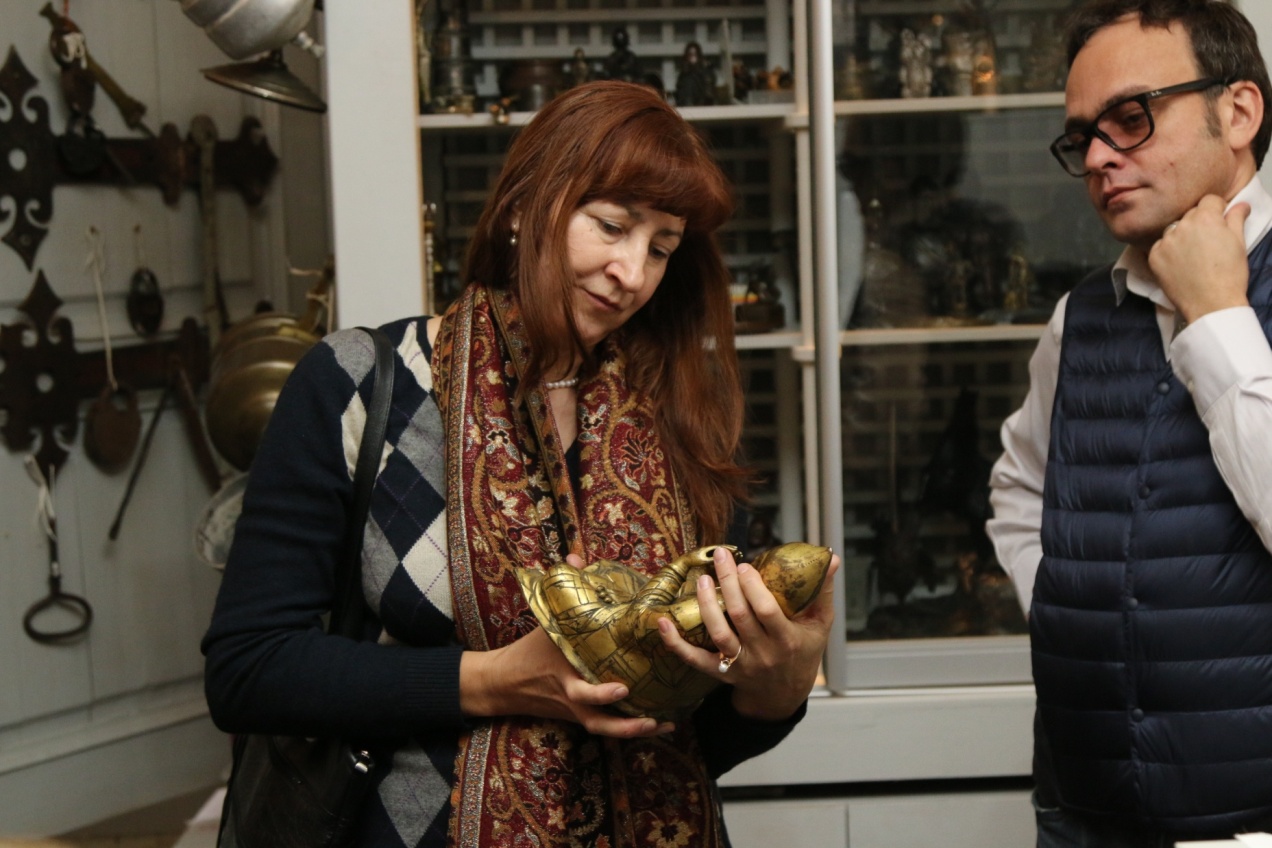 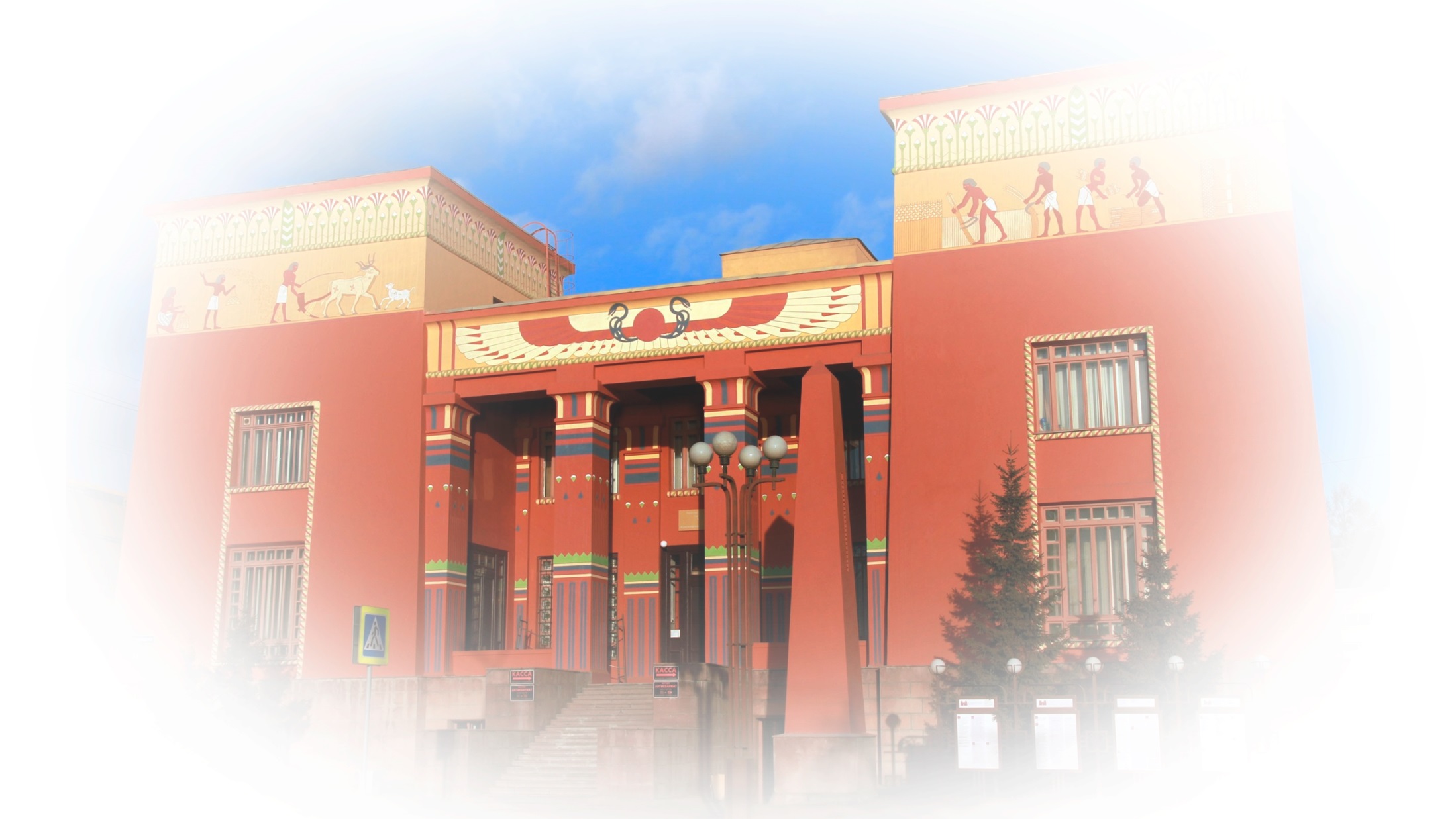 СПАСИБО 
ЗА ВНИМАНИЕ!
Красноярский краевой краеведческий музей
при участии и содействии Красноярского Буддийского центра
Красноярск, октябрь 2016